MULTIPLICATION CHATS
By Dr. Nicki Newton
Tell a Story
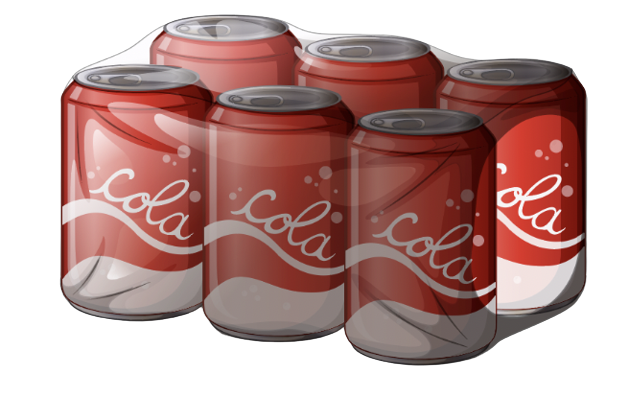 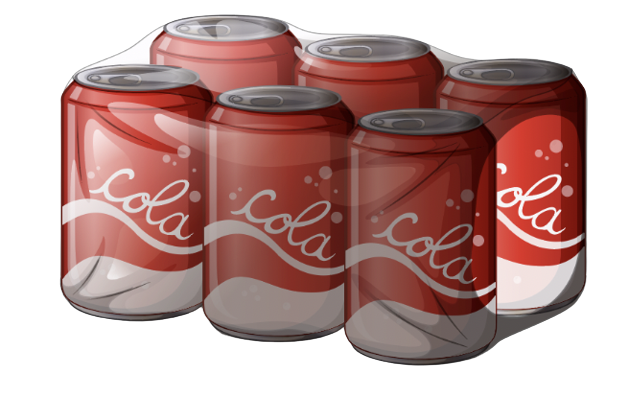 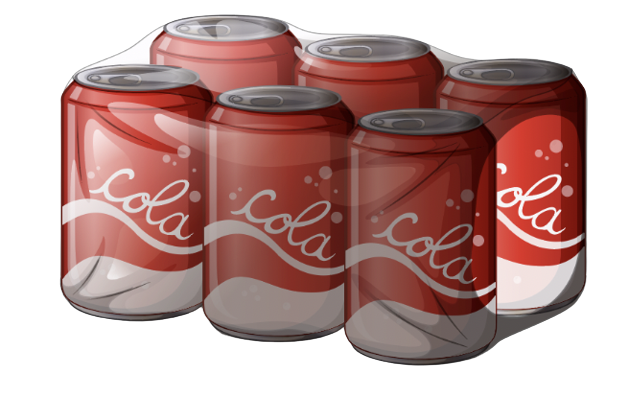 3 x 6 = 18
Tell me a story
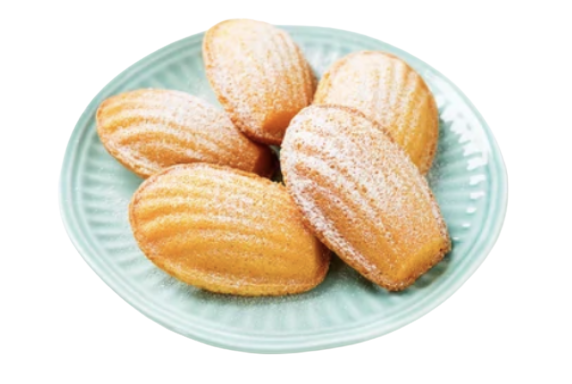 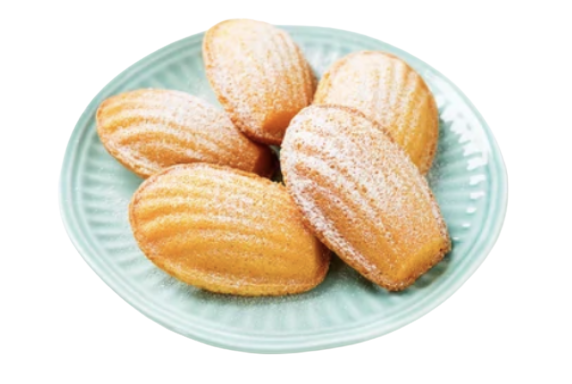 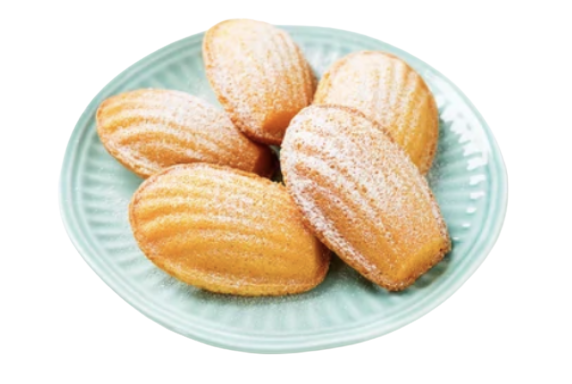 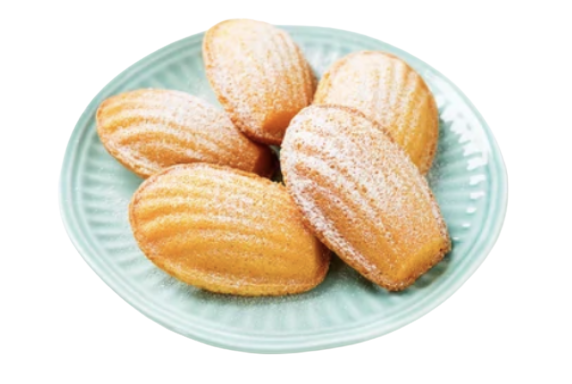 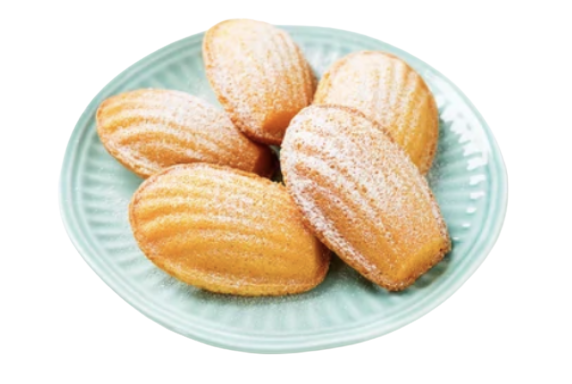 5 x 5 = 25
Tell me a story
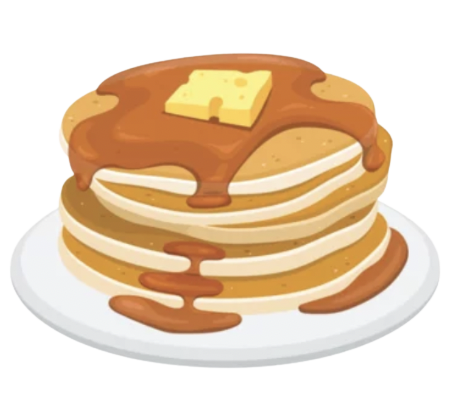 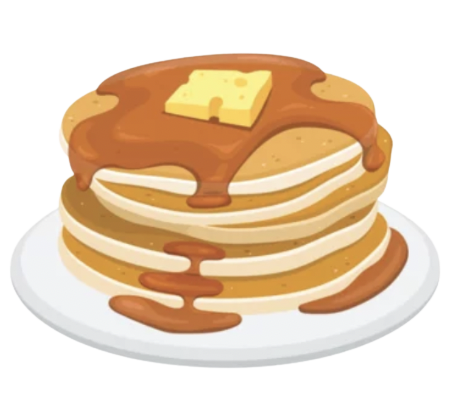 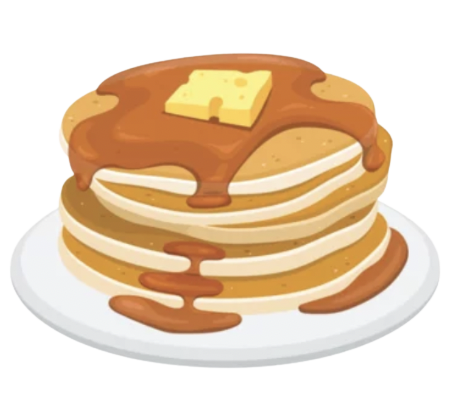 3 x 5 = 15
Tell me a story
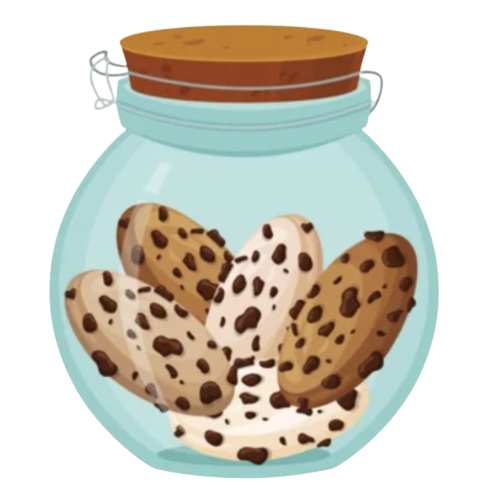 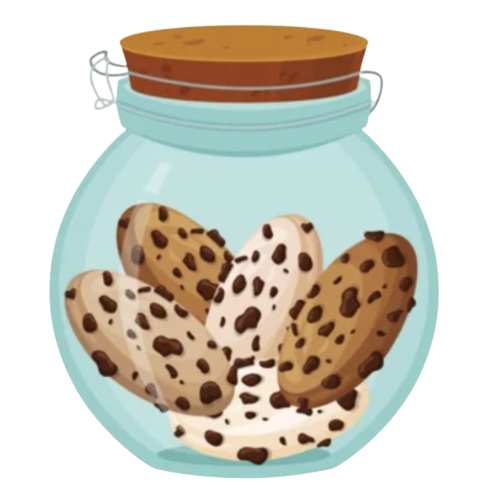 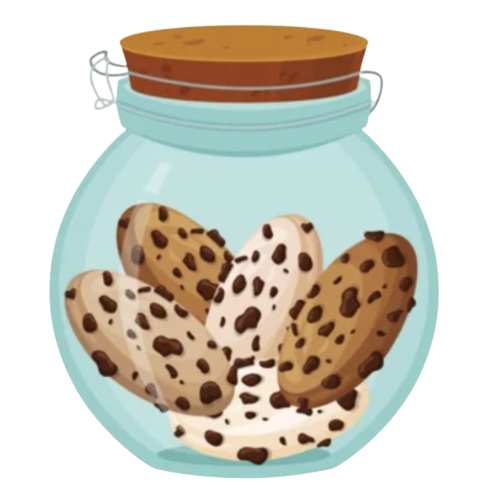 3 x 5 = 15
Tell me a Story
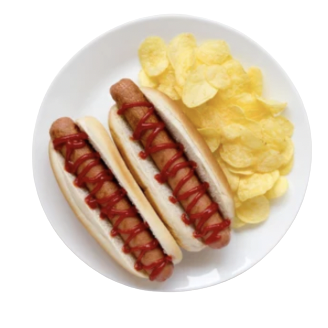 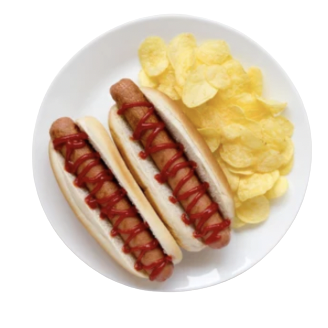 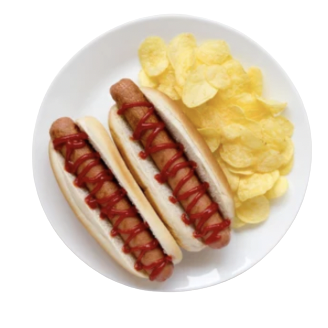 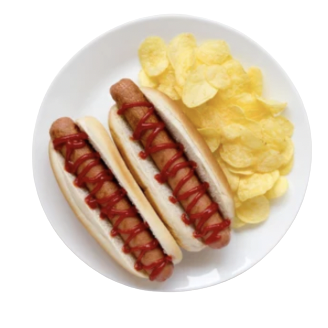 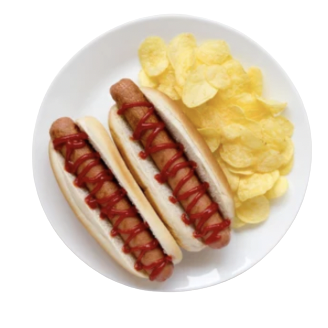 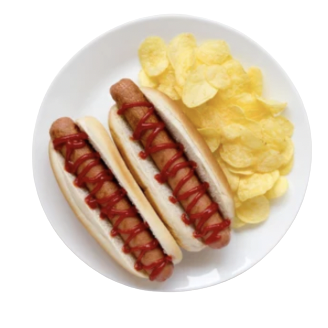 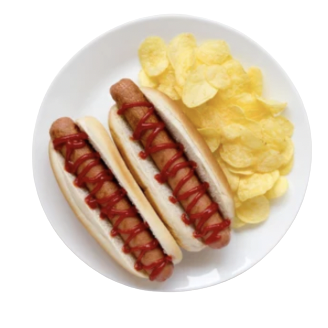 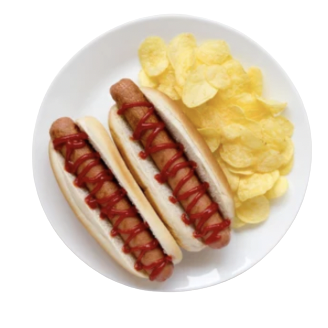 8 x 2 = 16
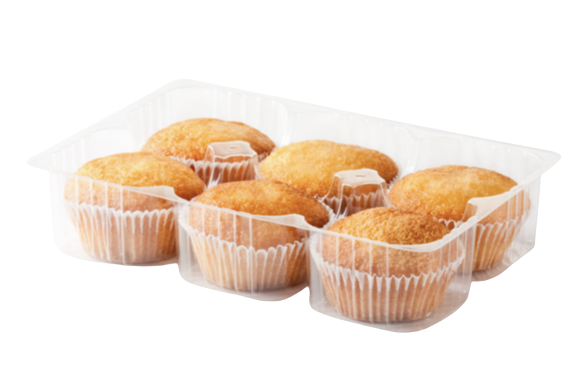 Tell me a story
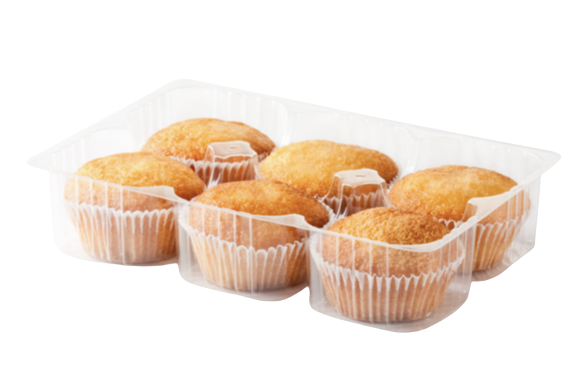 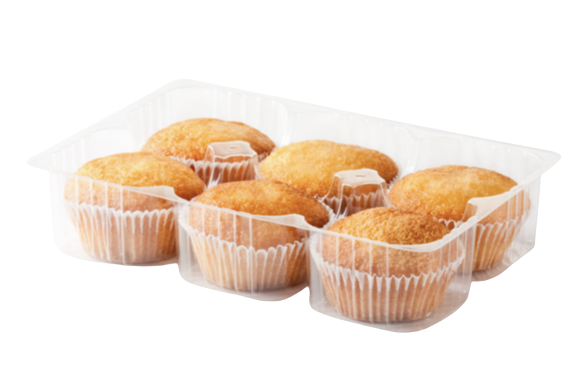 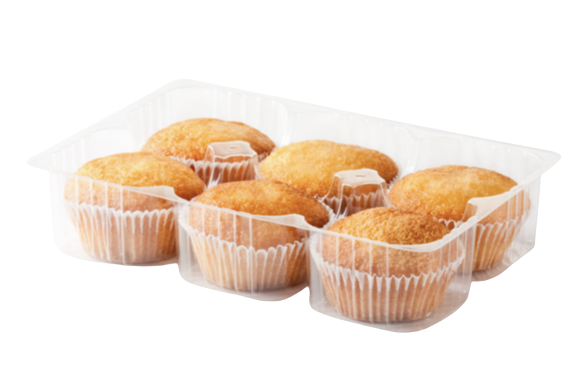 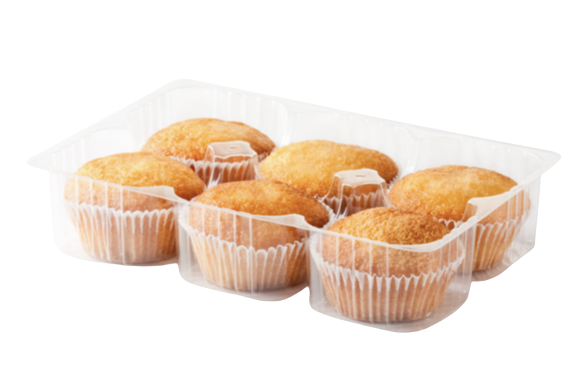 5 x 6 = 30
Tell me a story
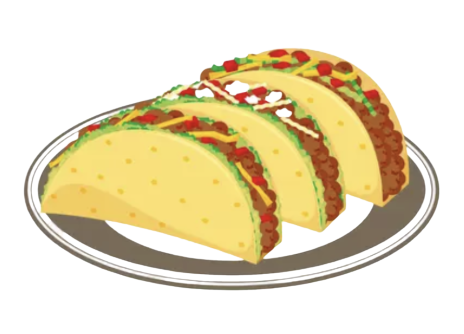 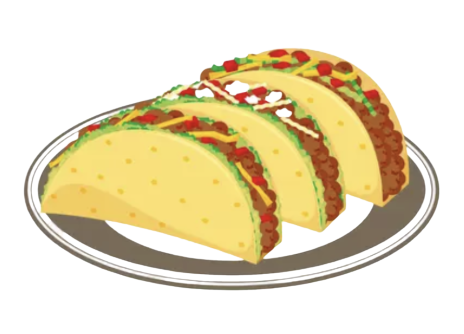 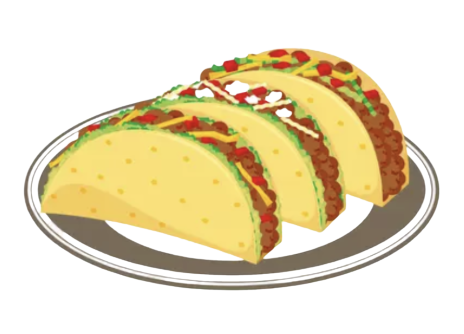 3 x 3 = 9
Tell me a story
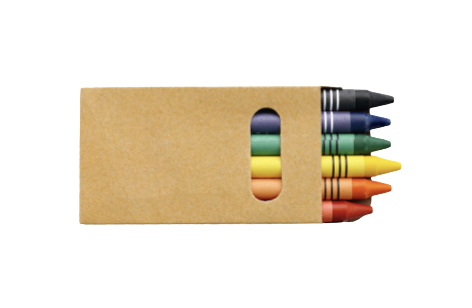 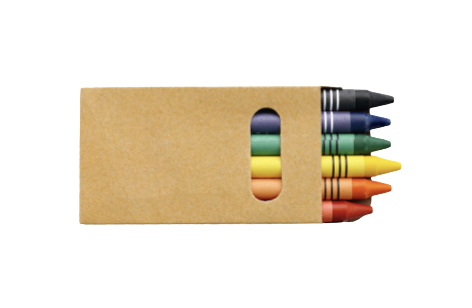 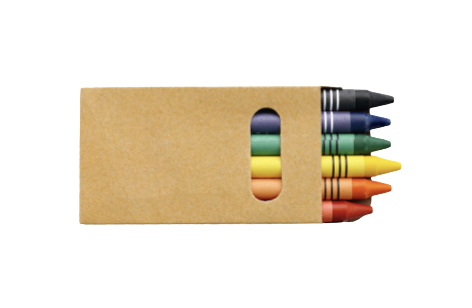 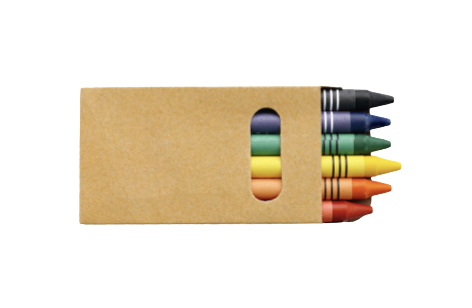 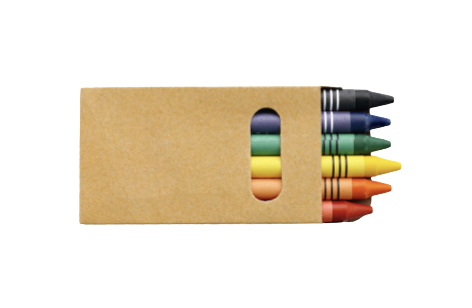 5 x 6 = 30
Tell me a story
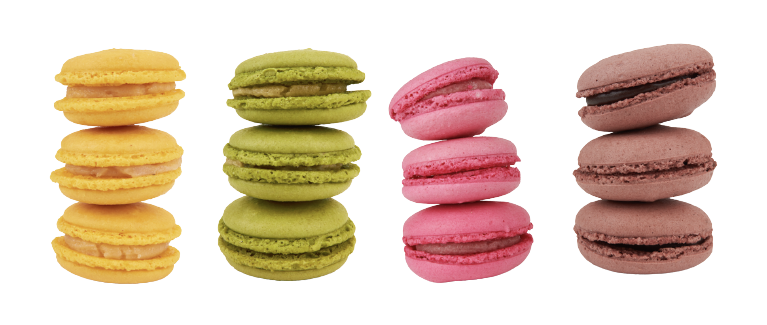 4 x 3 = 12
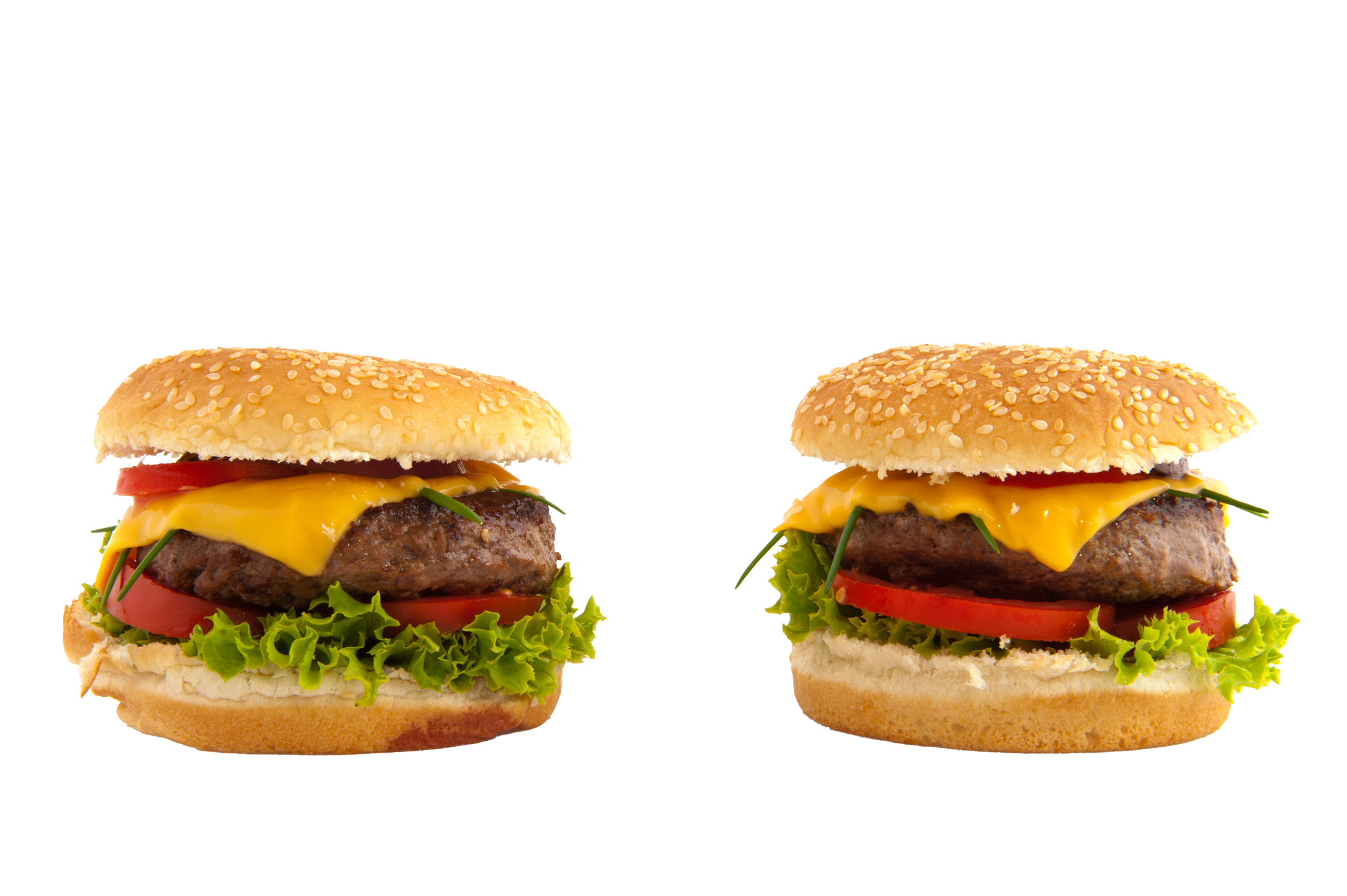 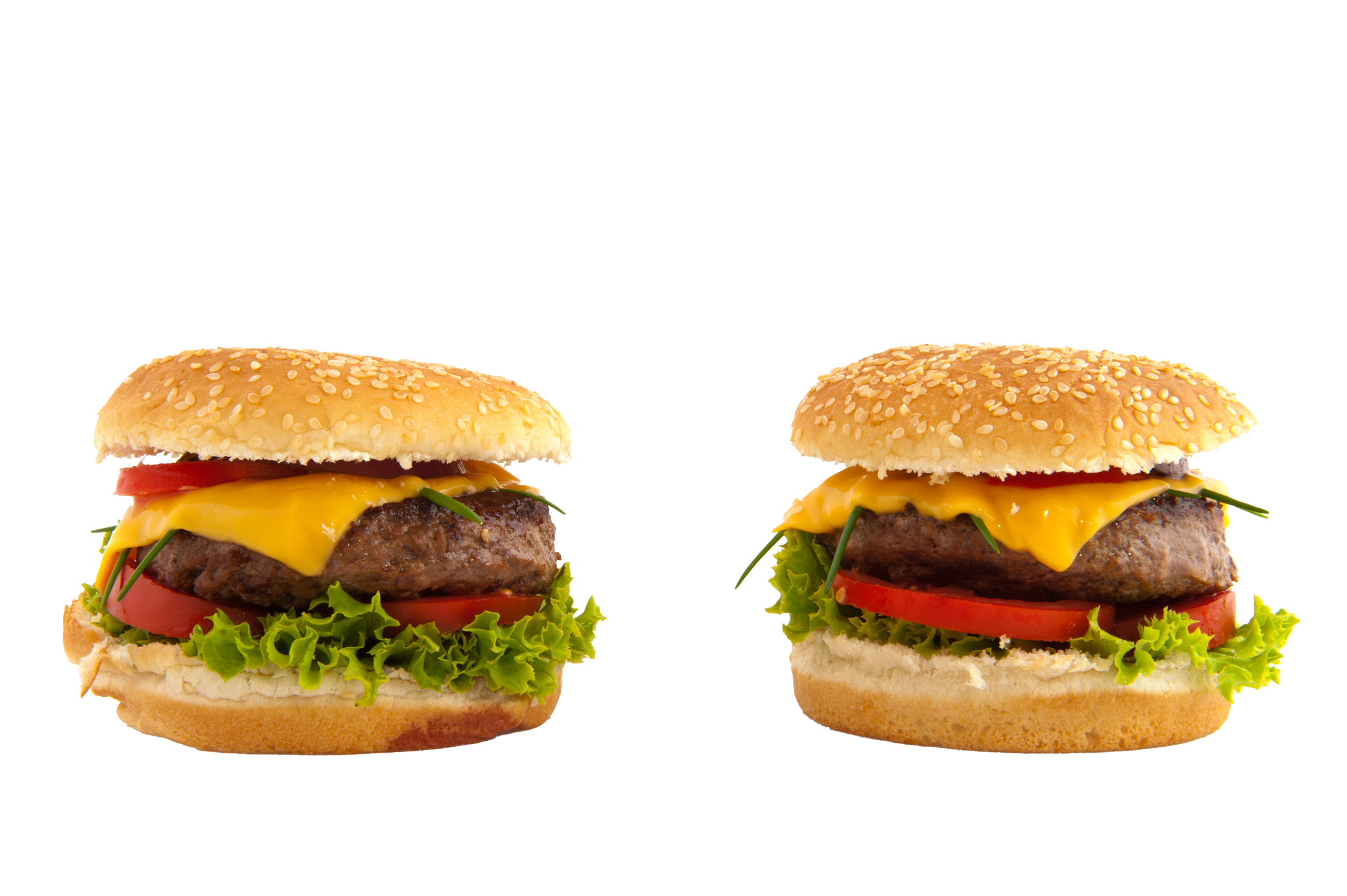 Tell me a story
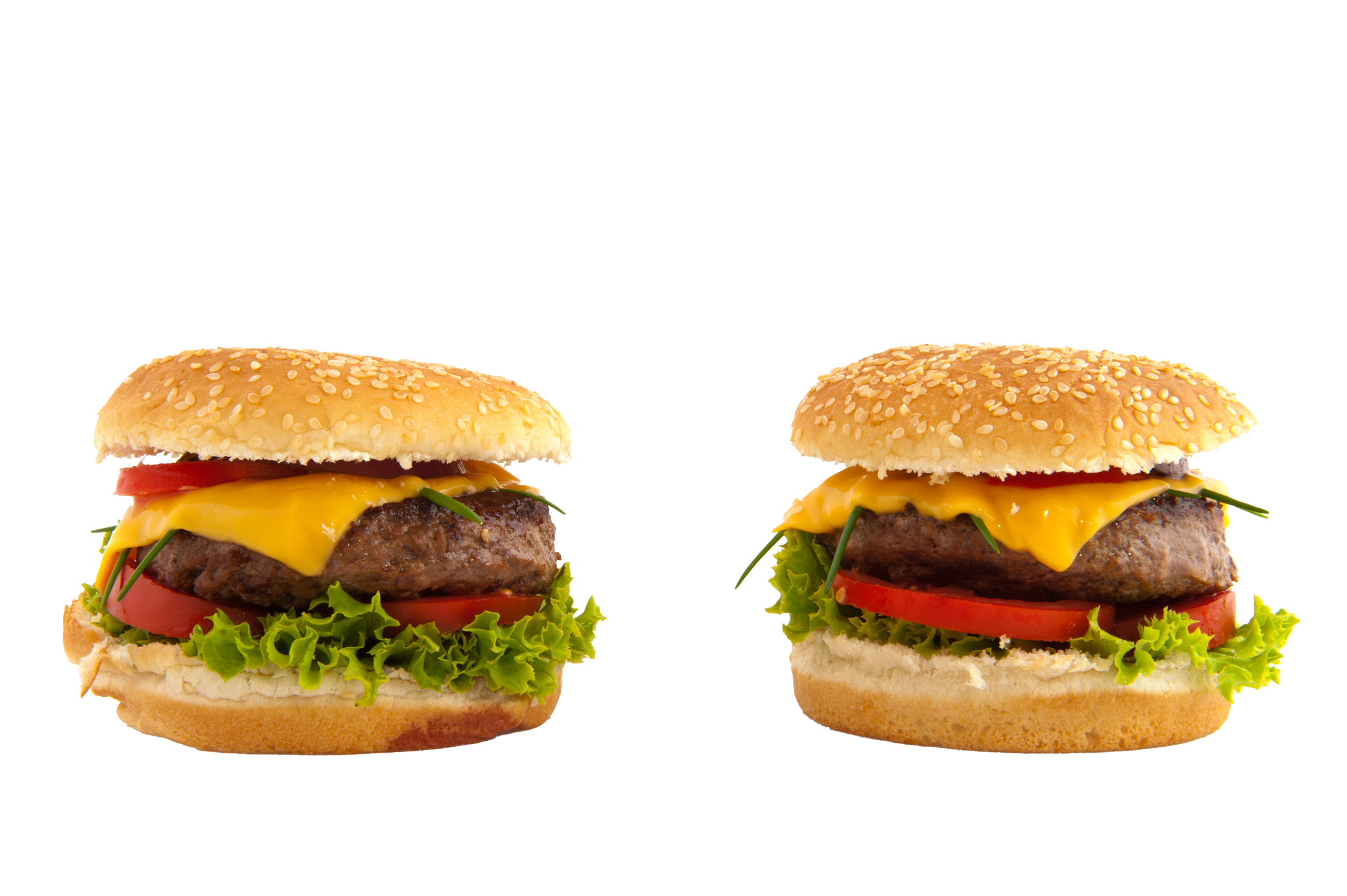 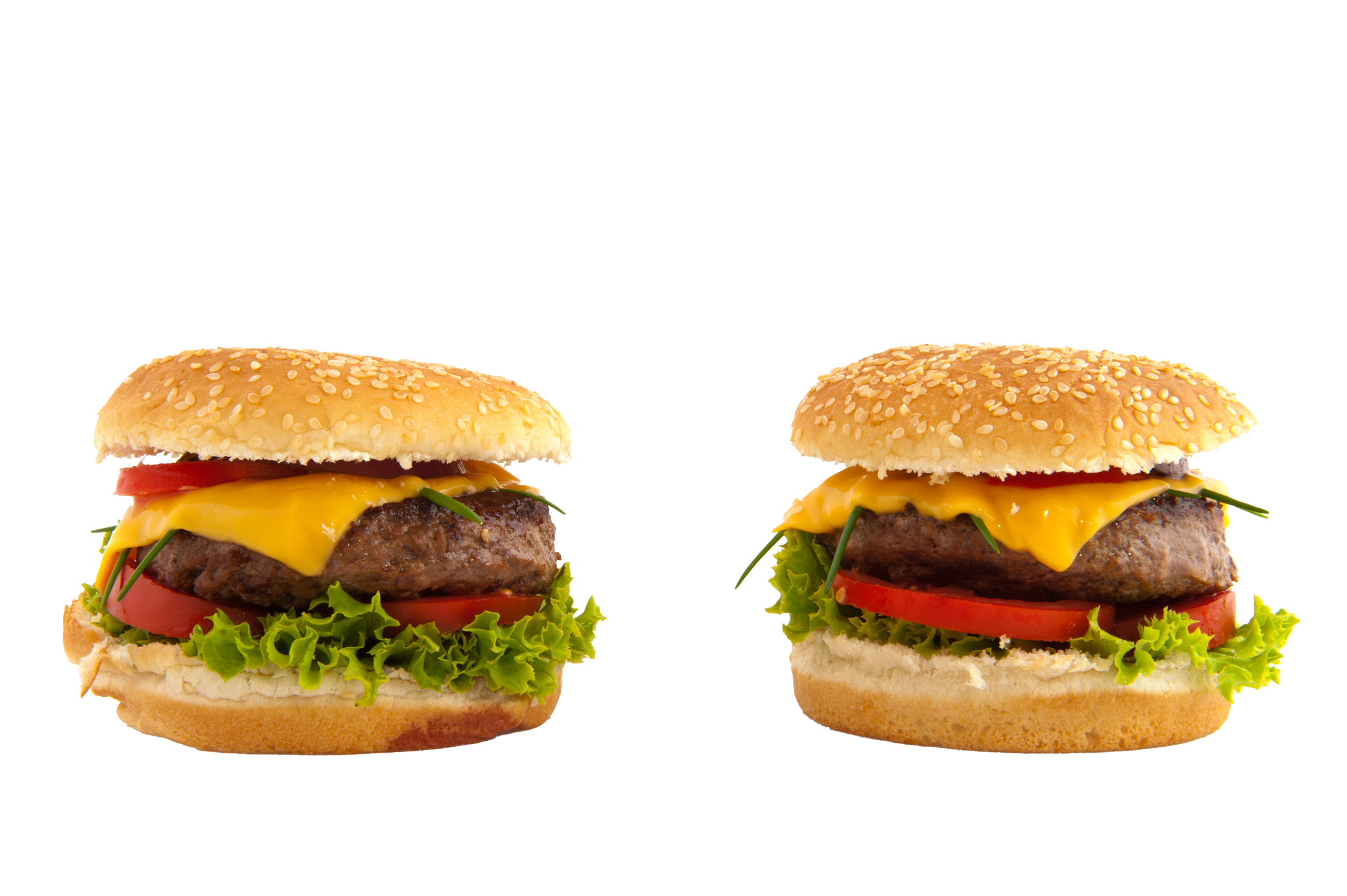 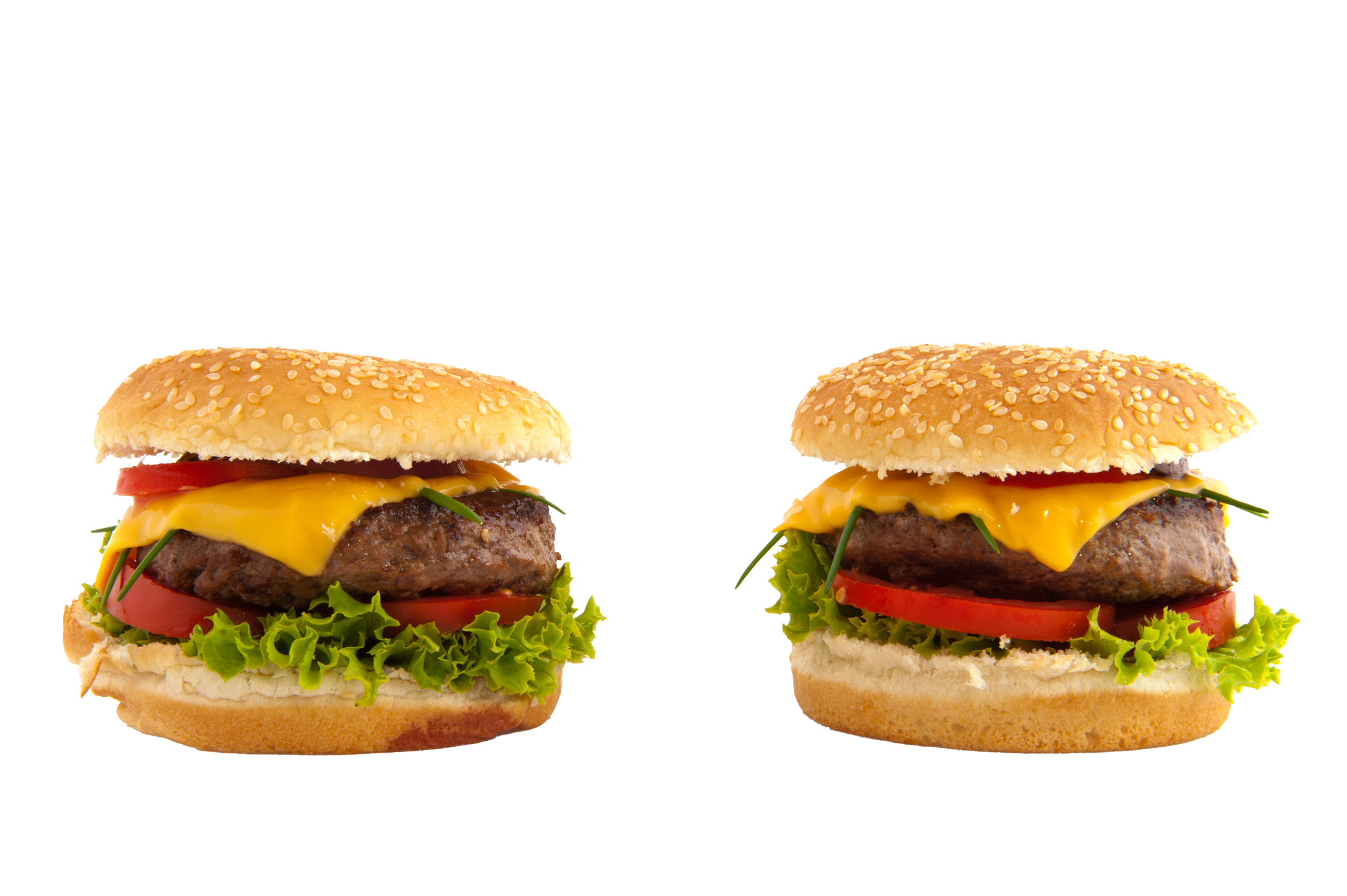 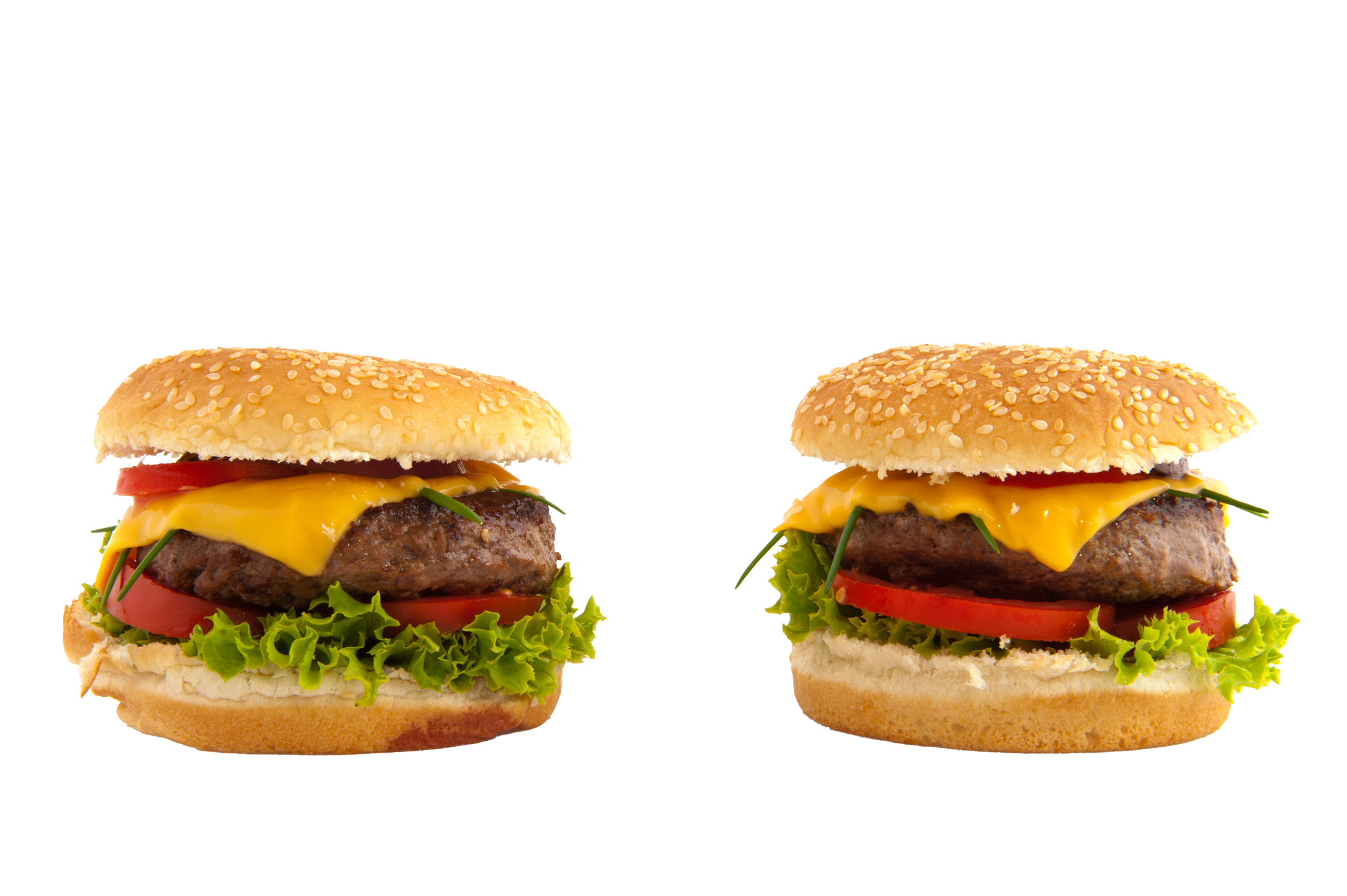 3 x 2 = 6
Tell me a story
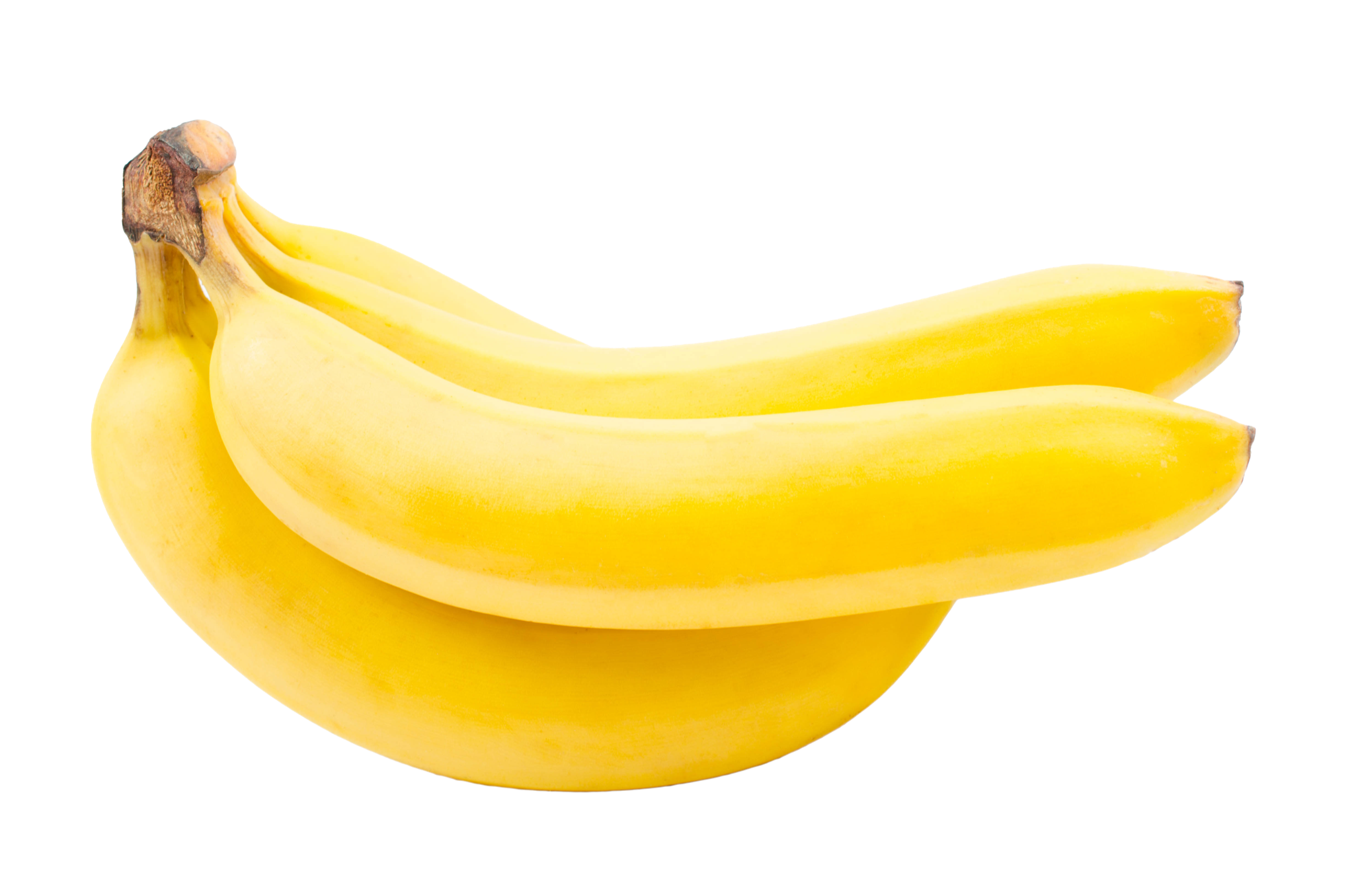 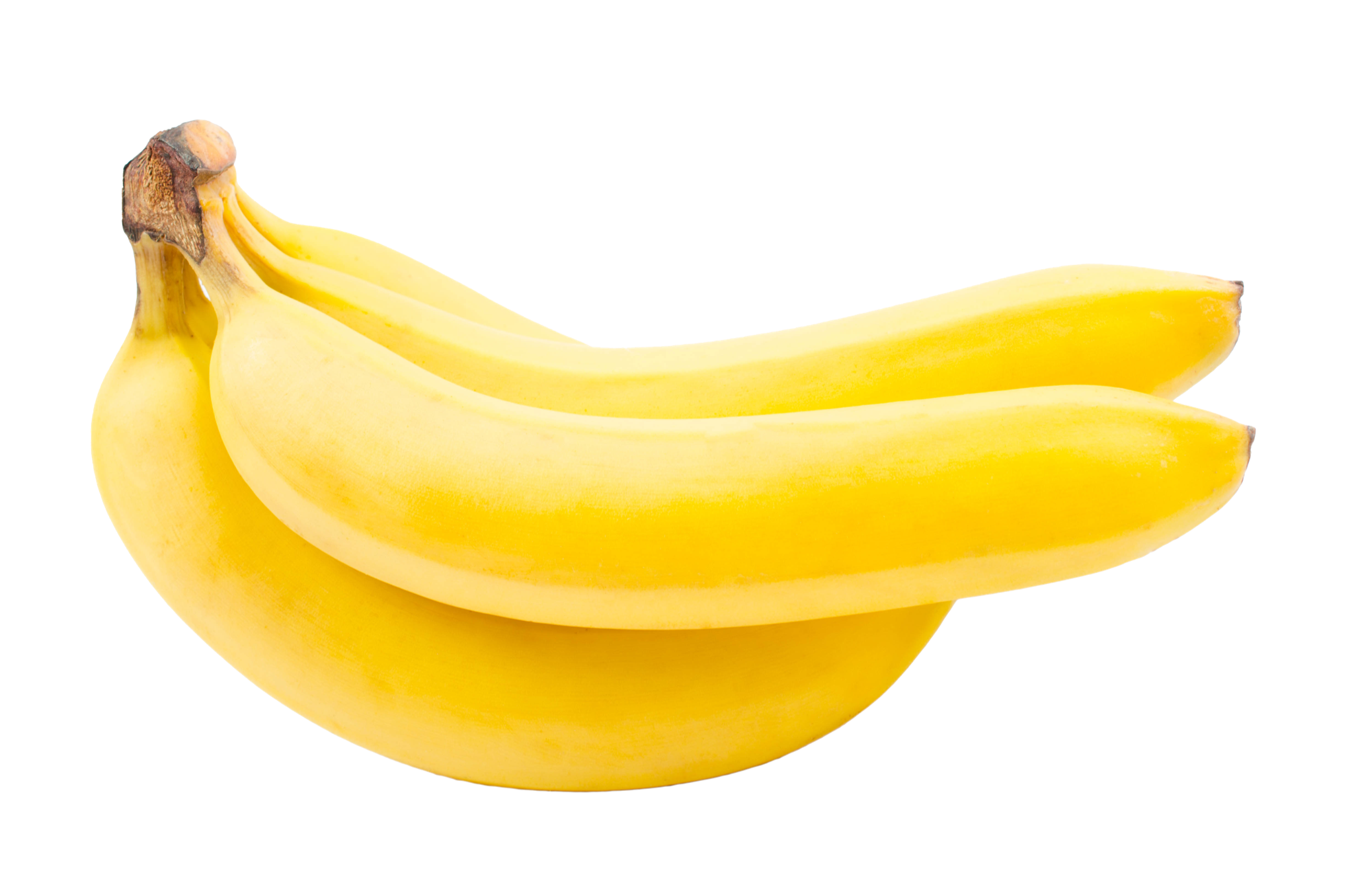 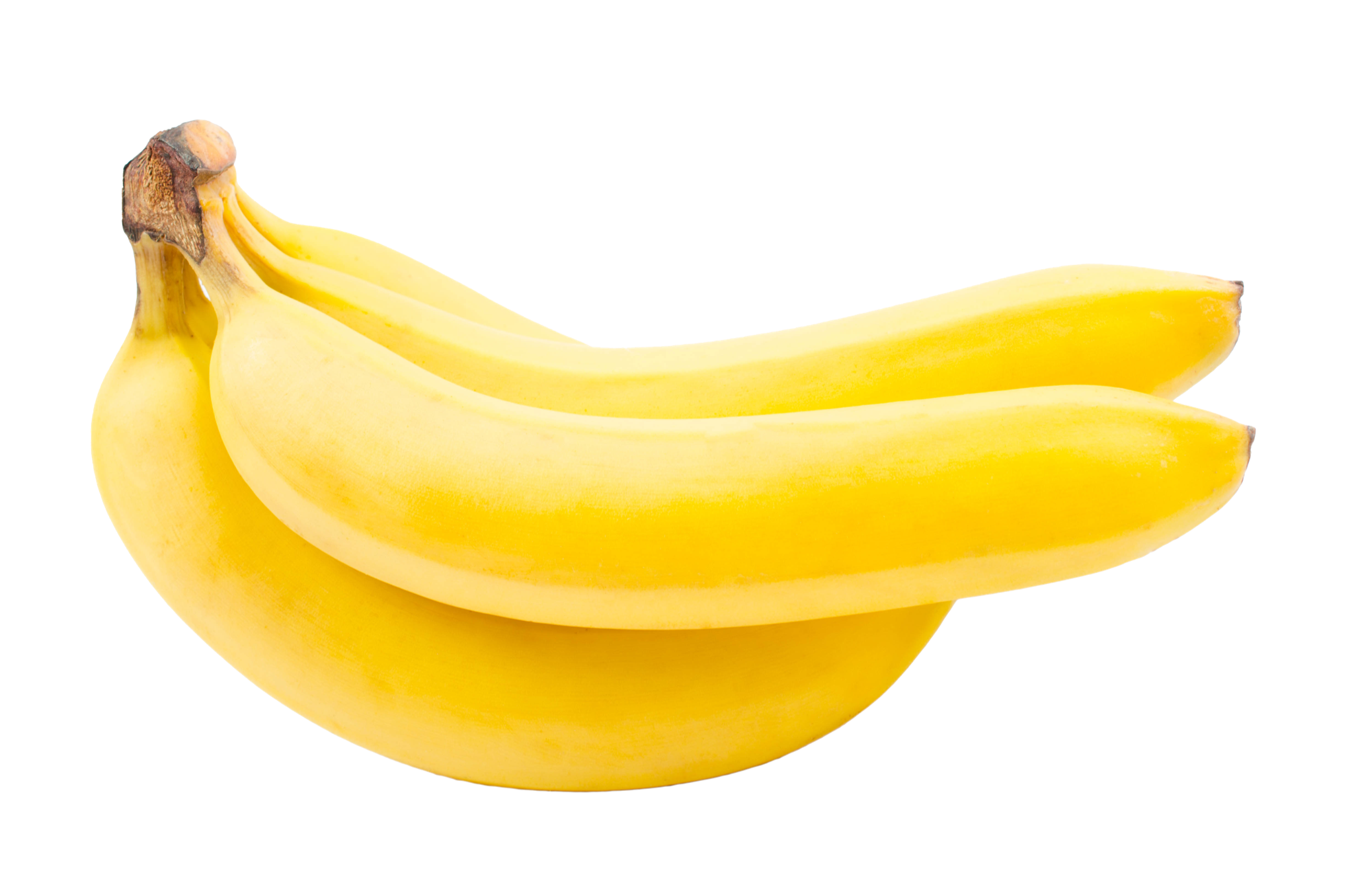 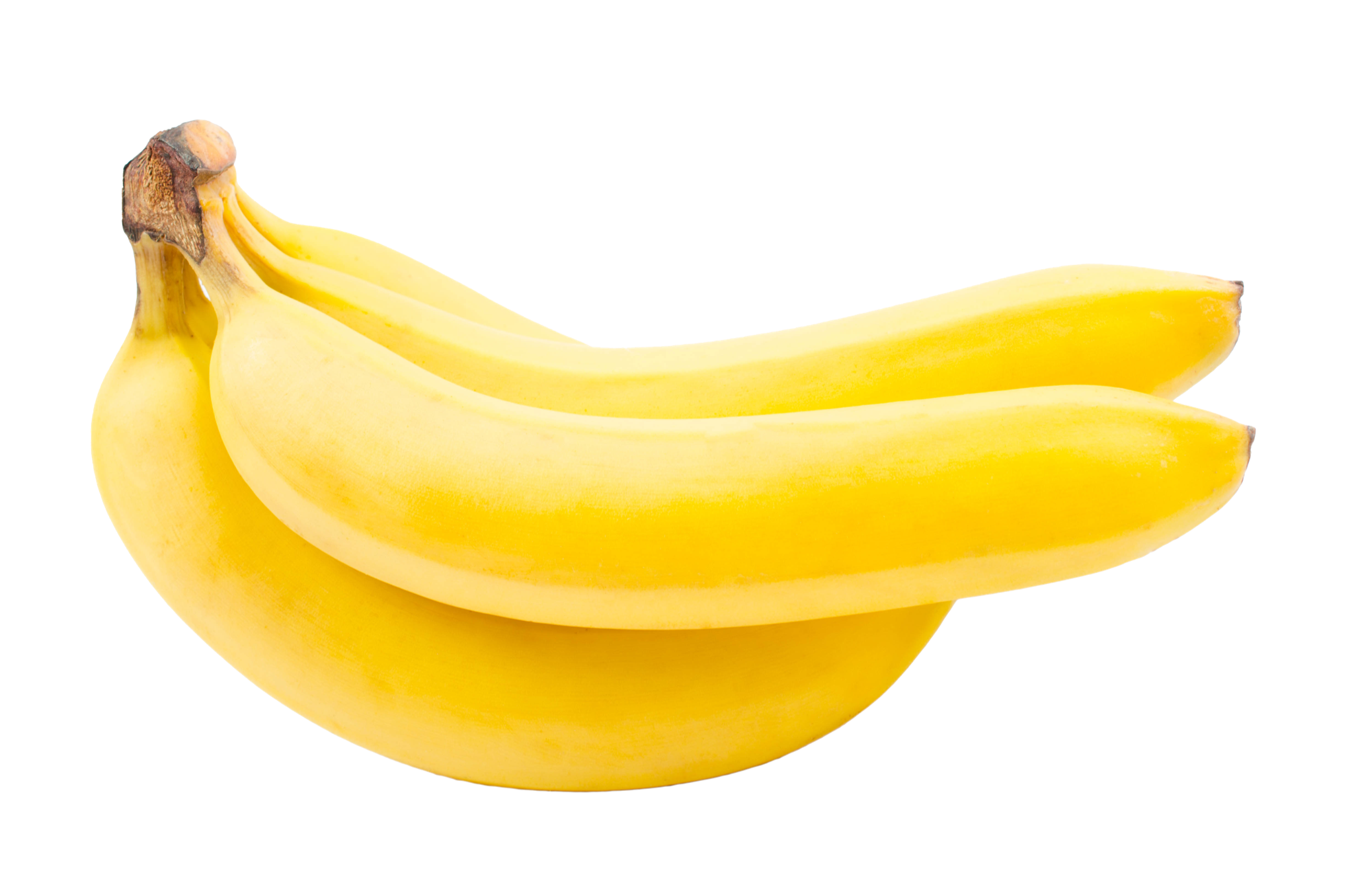 4 x 3 = 12
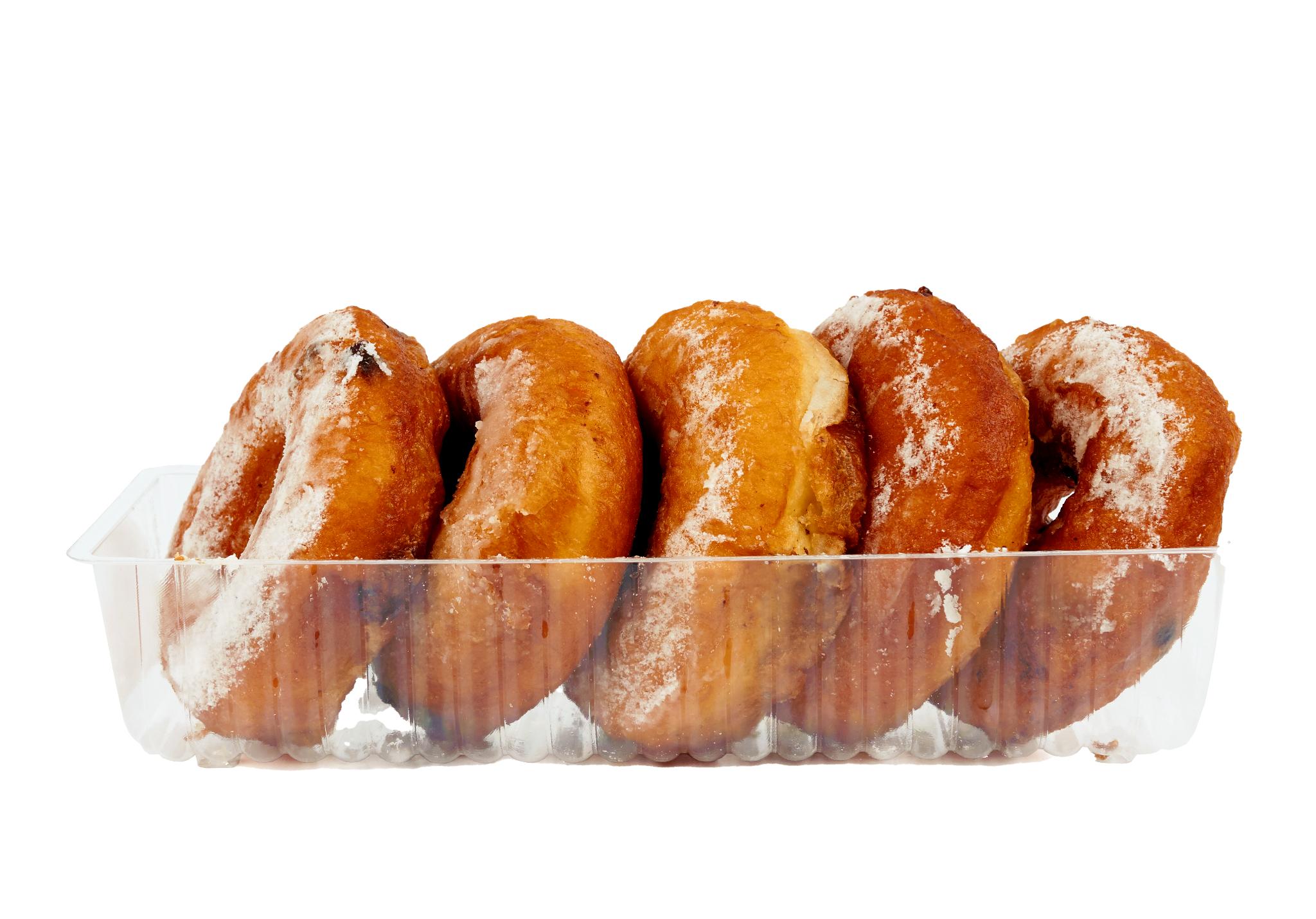 Tell me a story
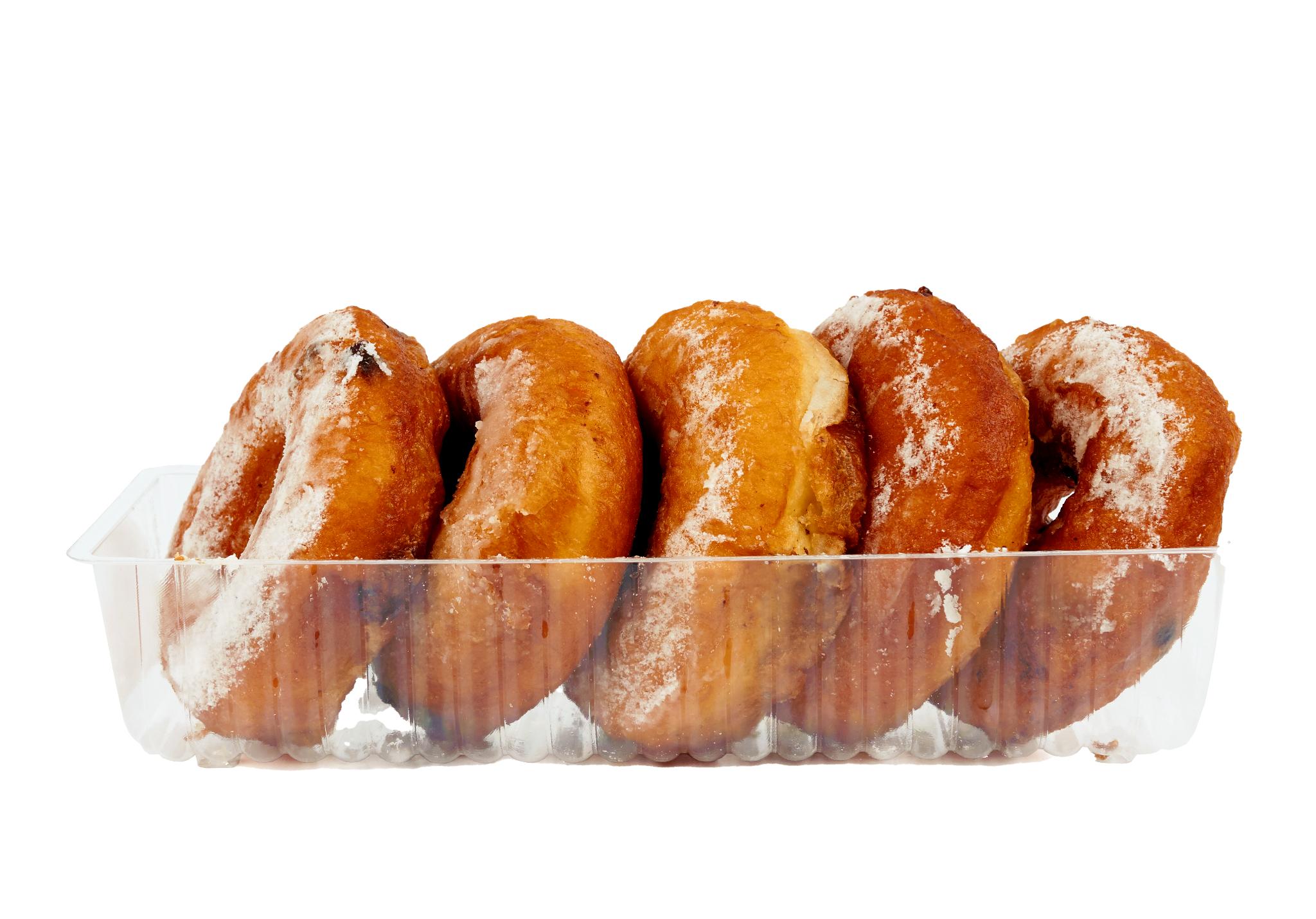 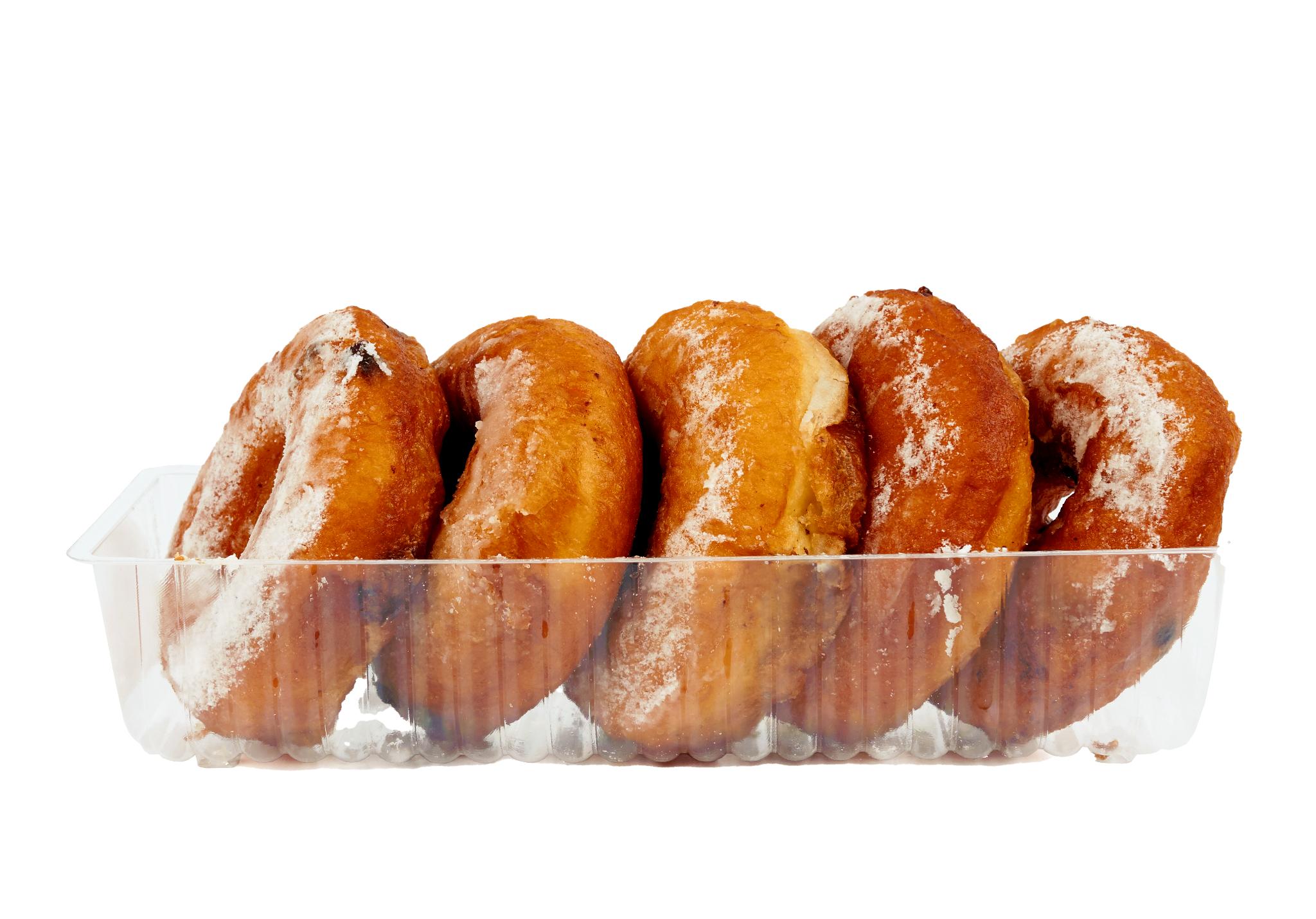 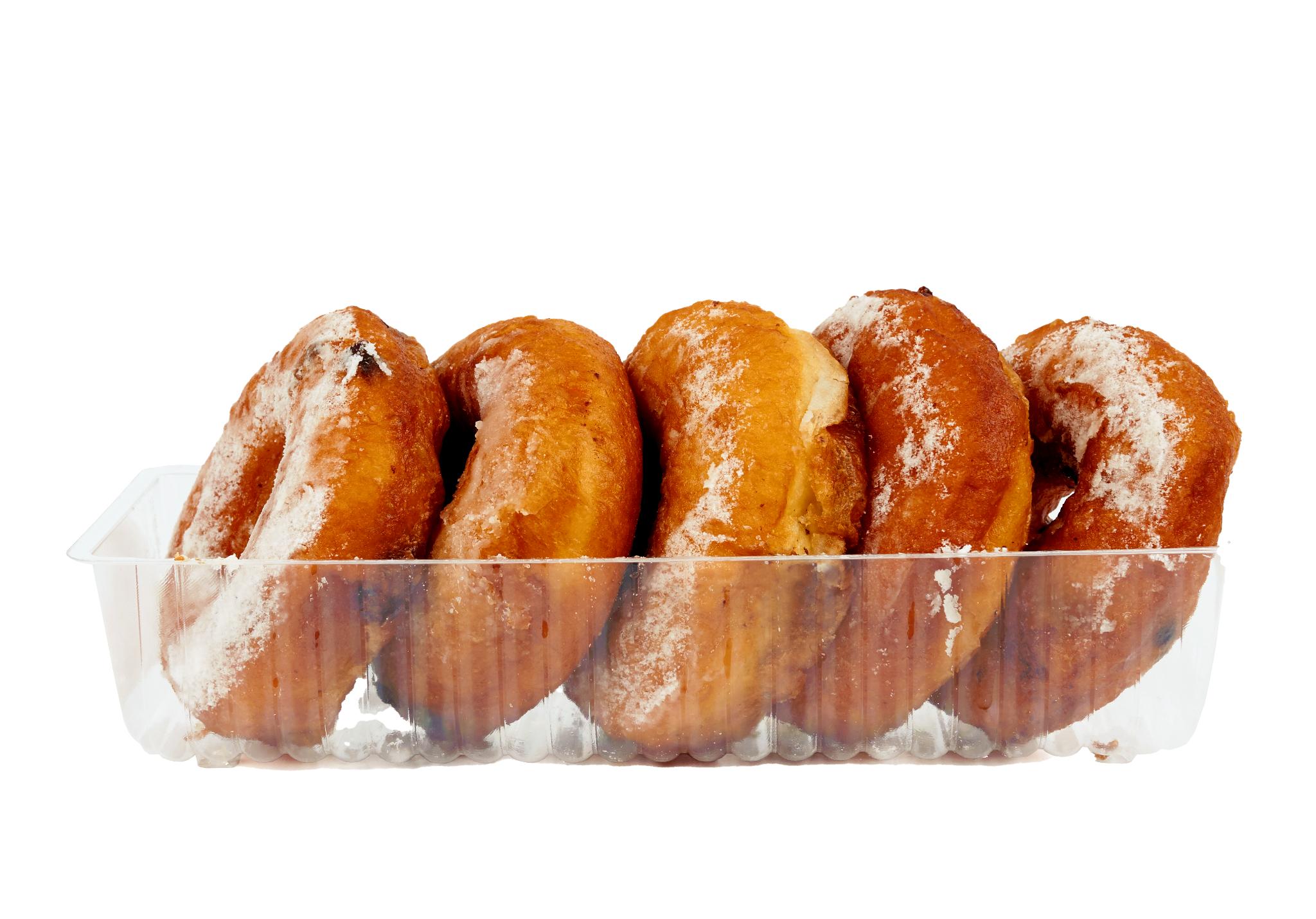 4 x 5 = 20
Tell me a story
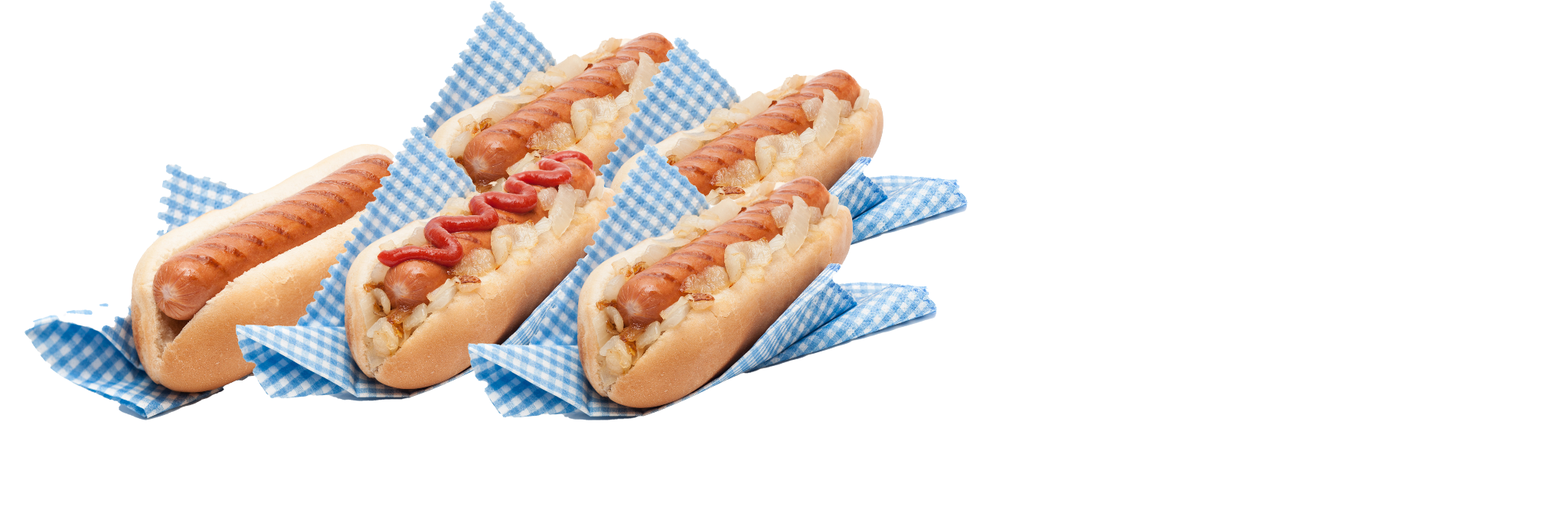 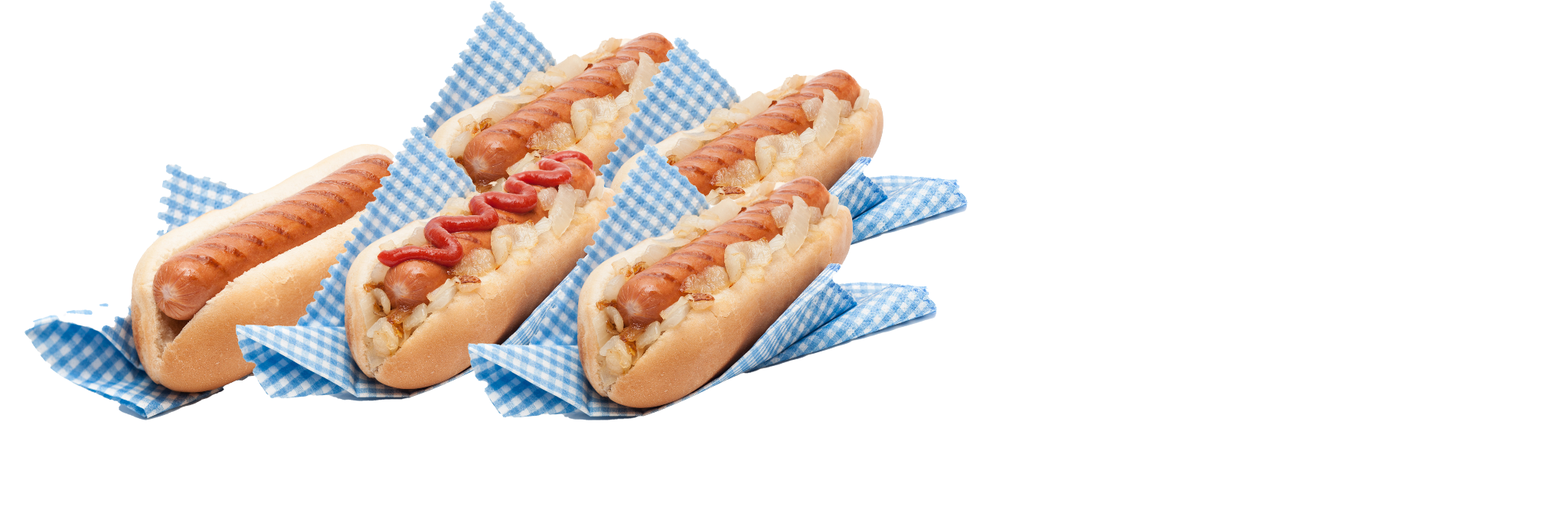 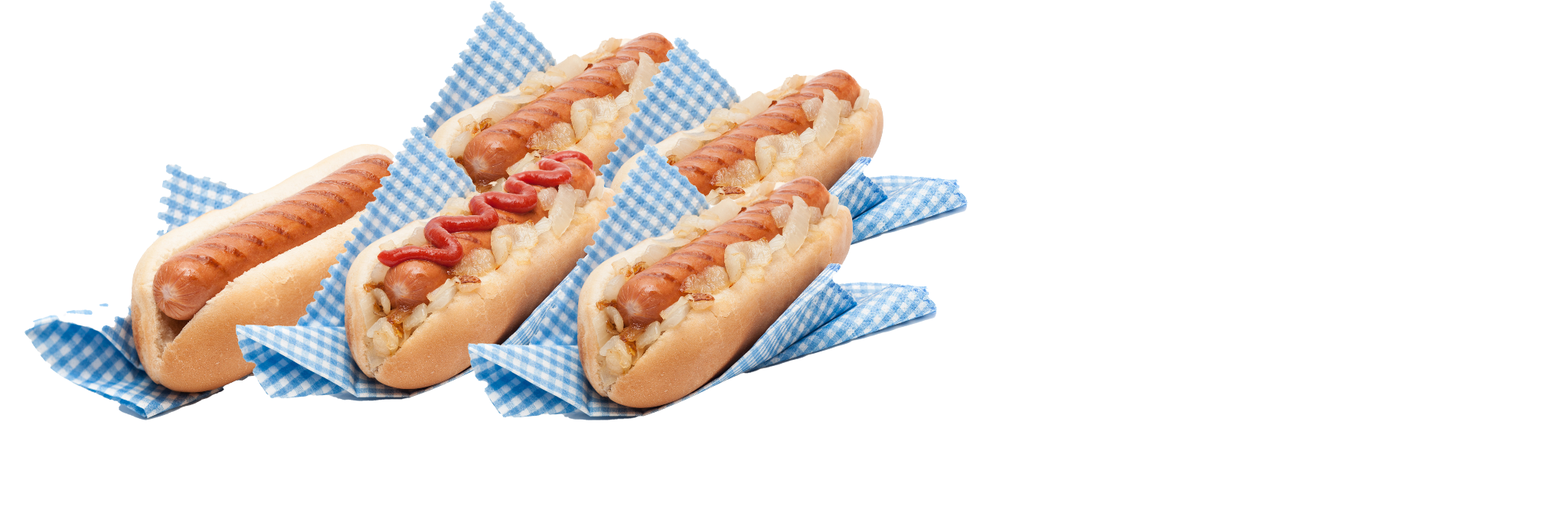 3 x 5 = 15
Tell me a story
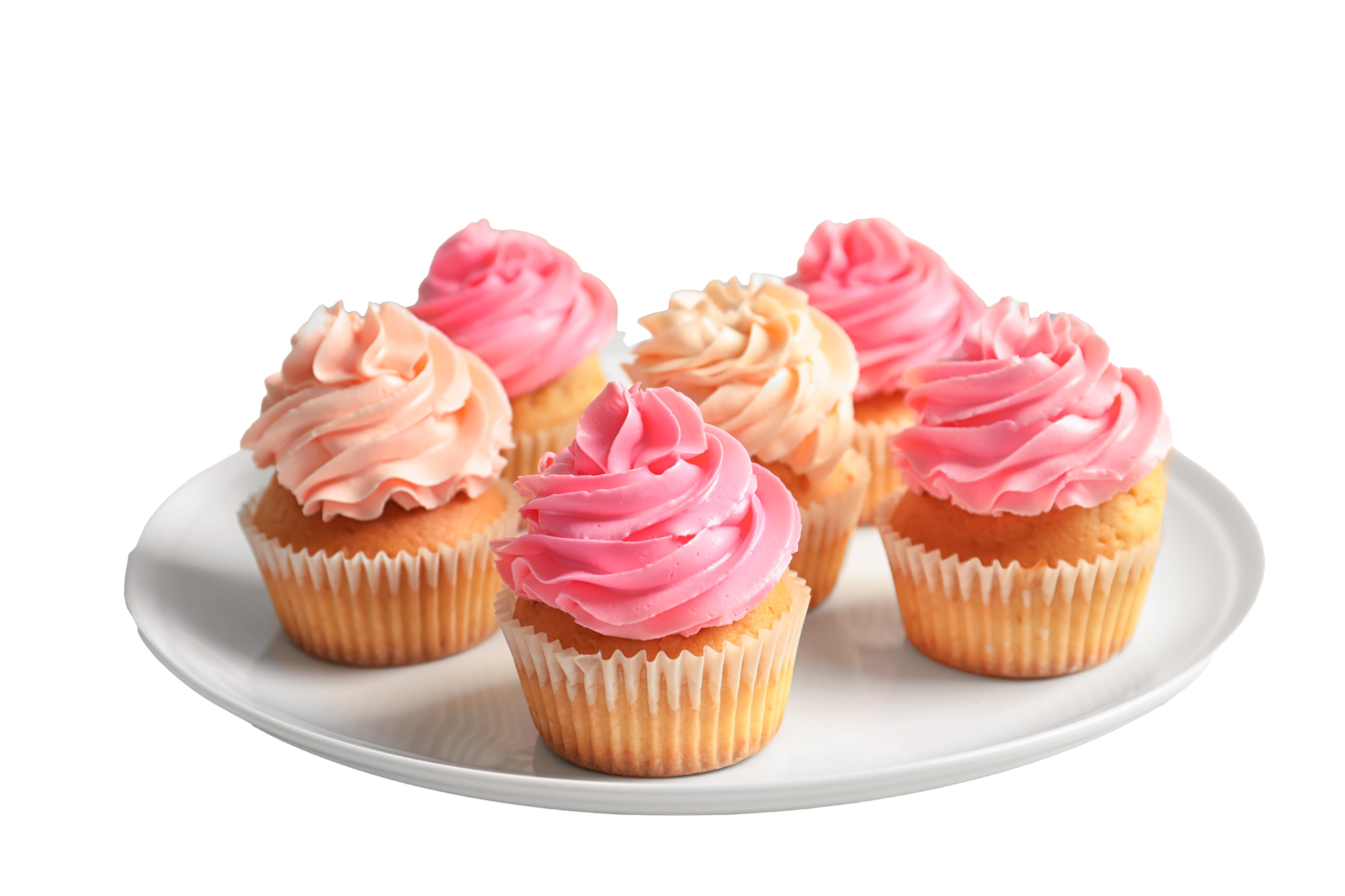 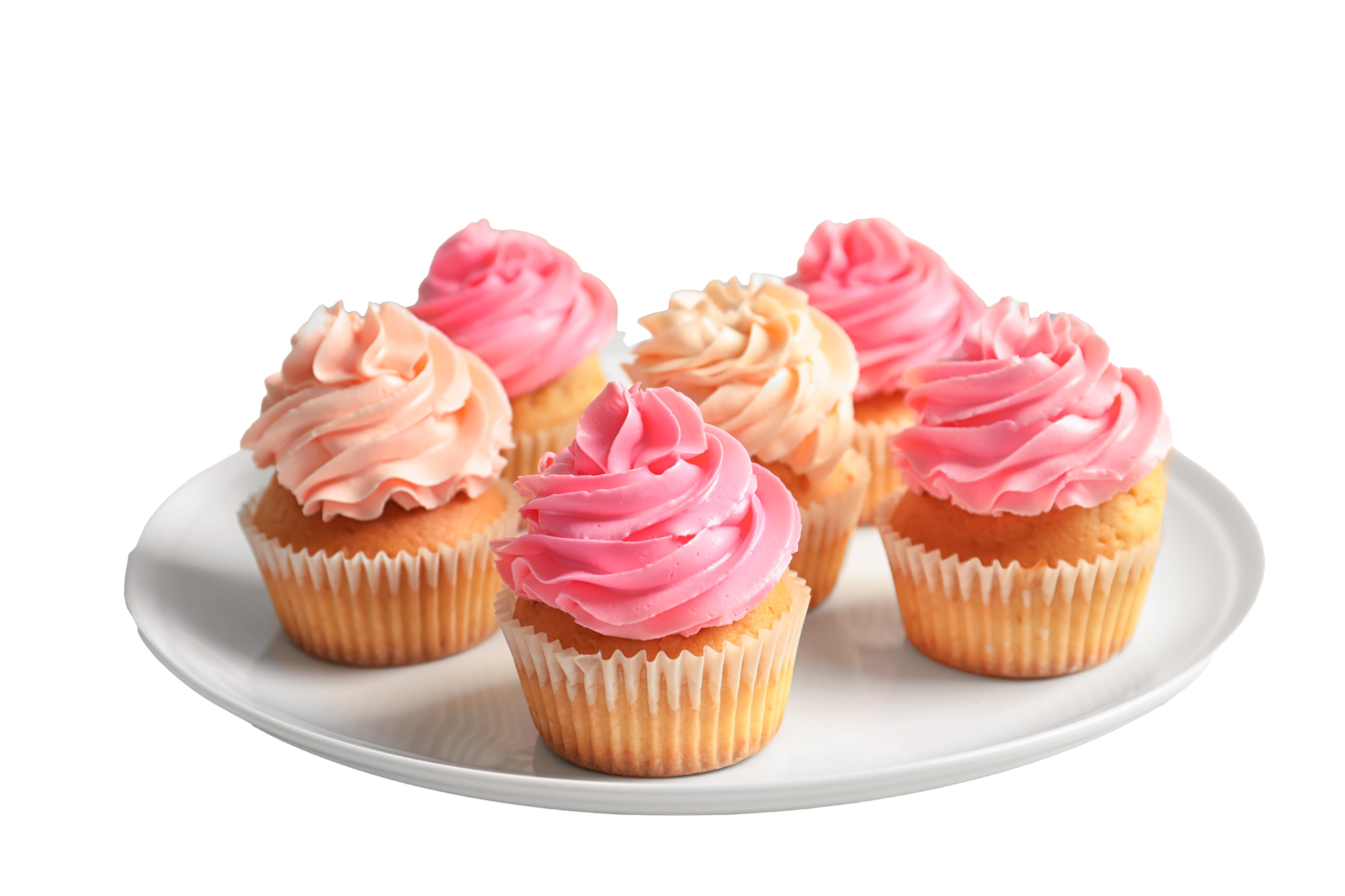 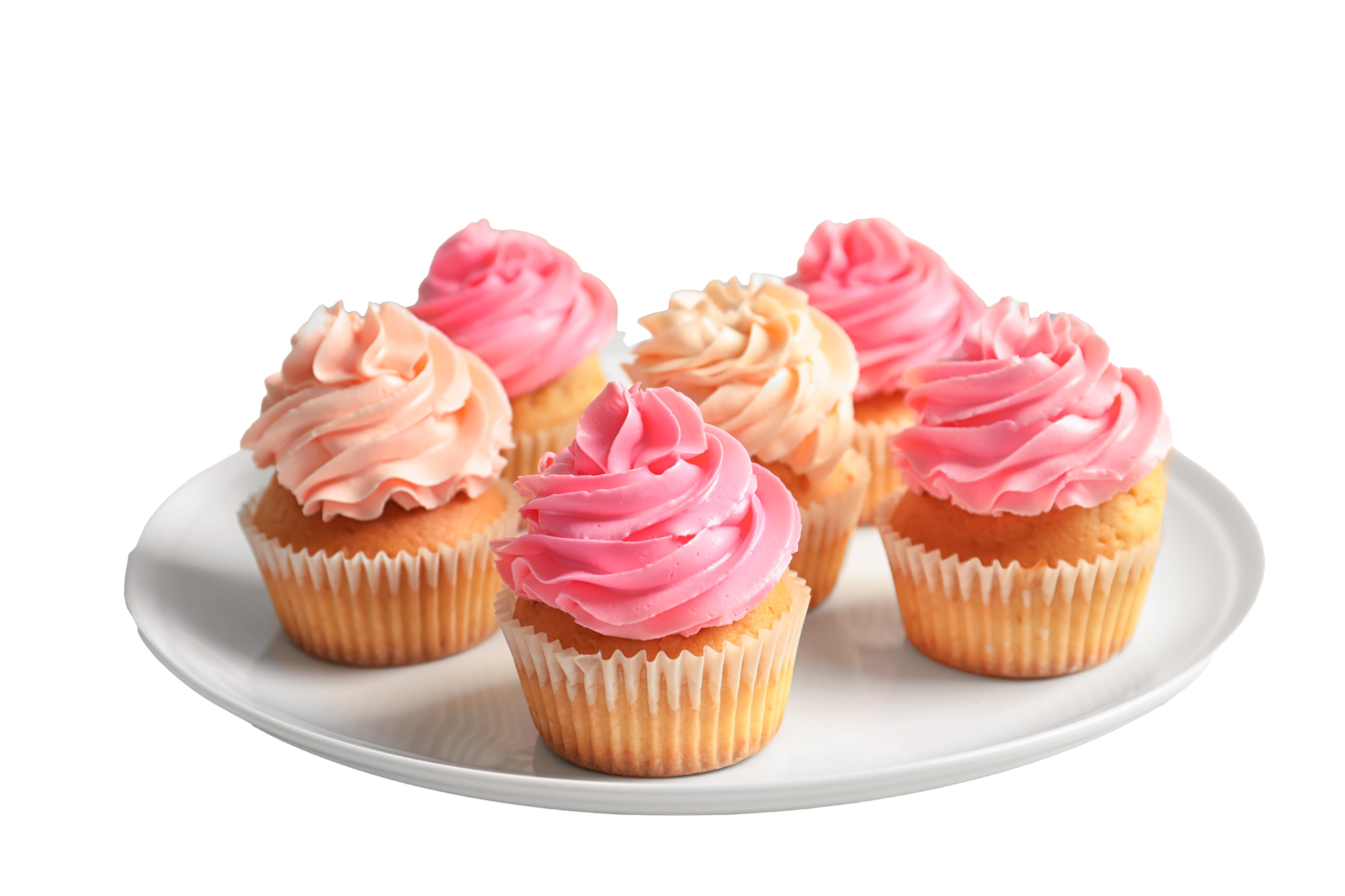 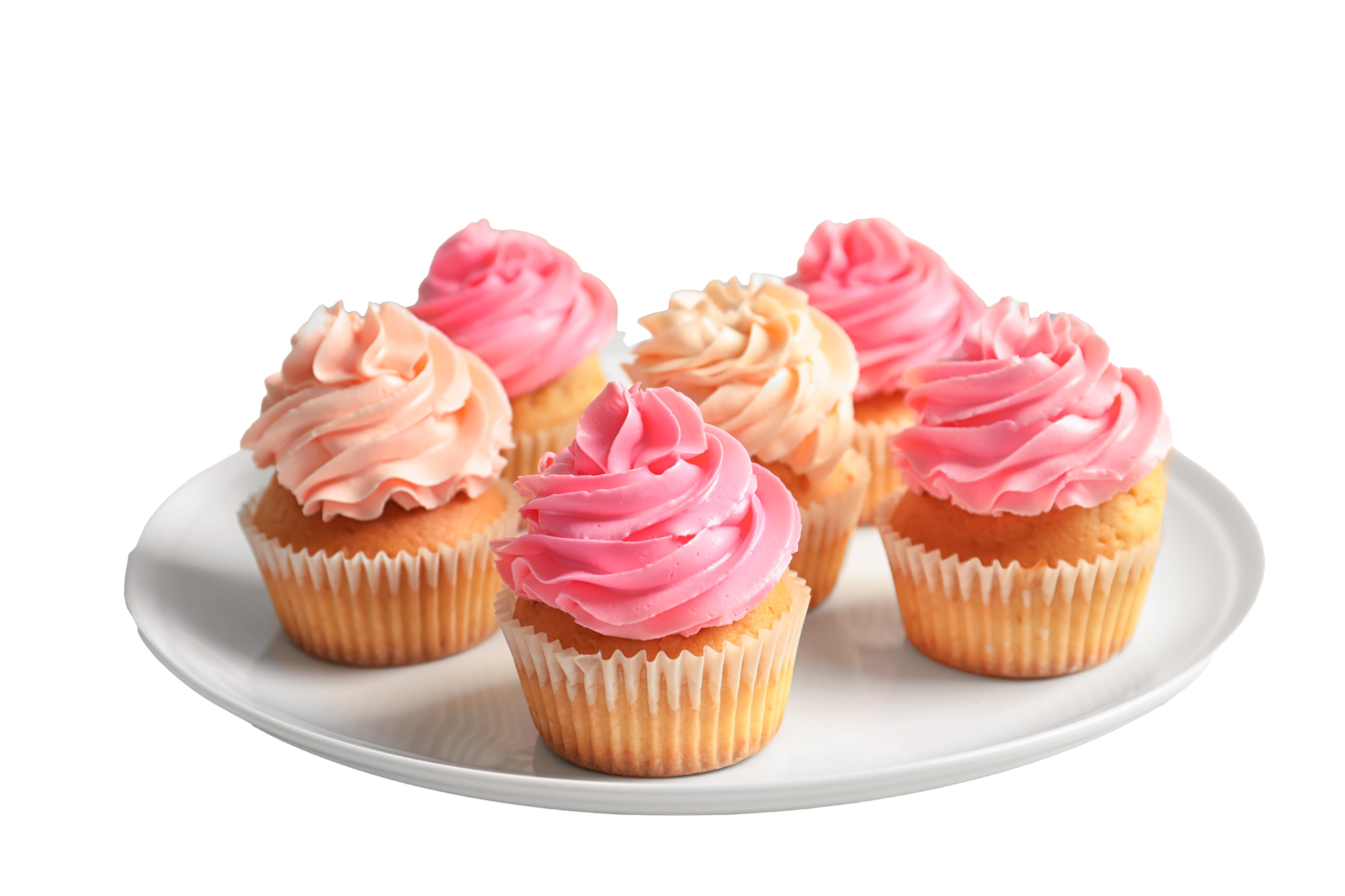 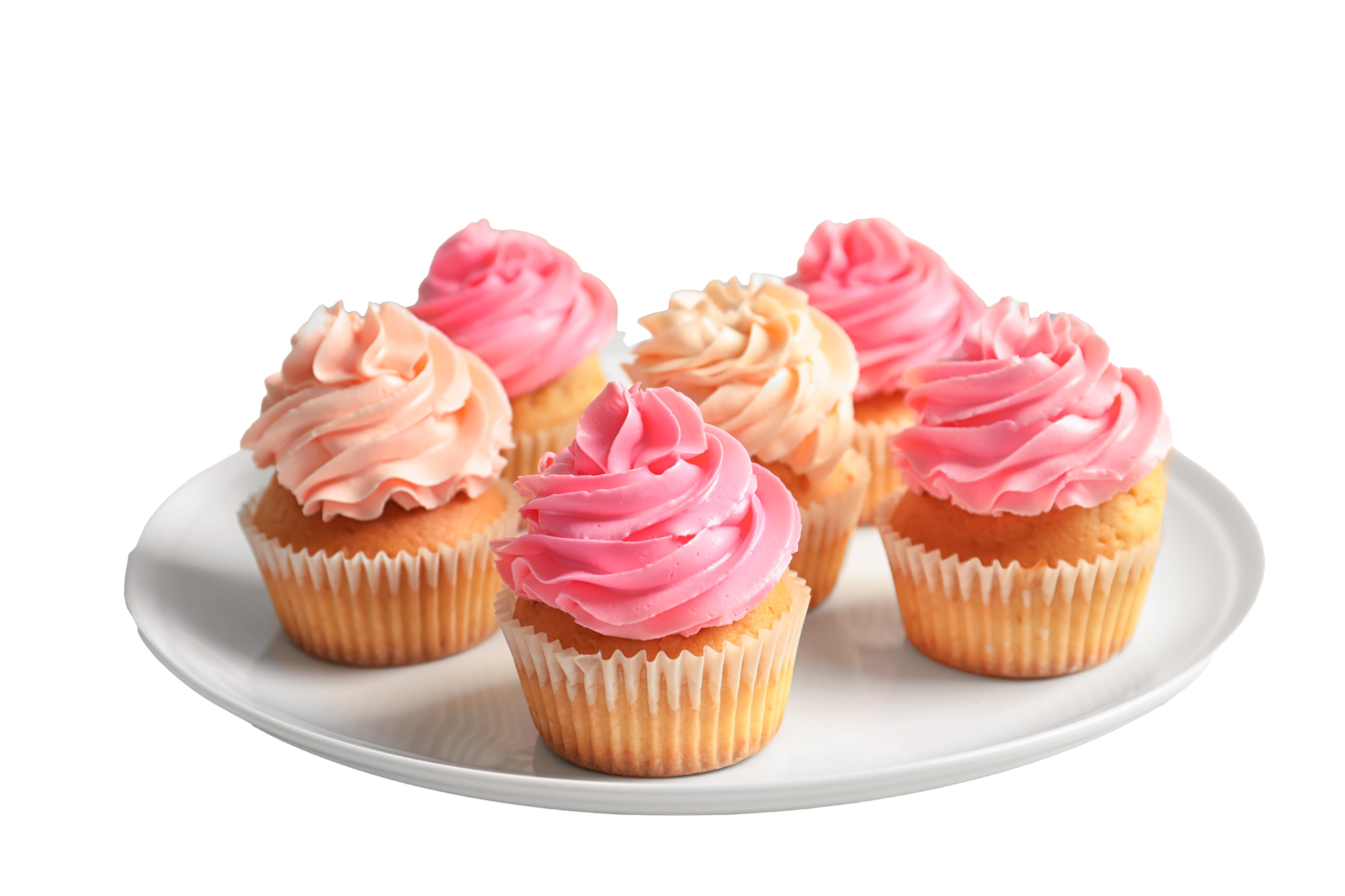 5 x 6 = 30
Tell me a story
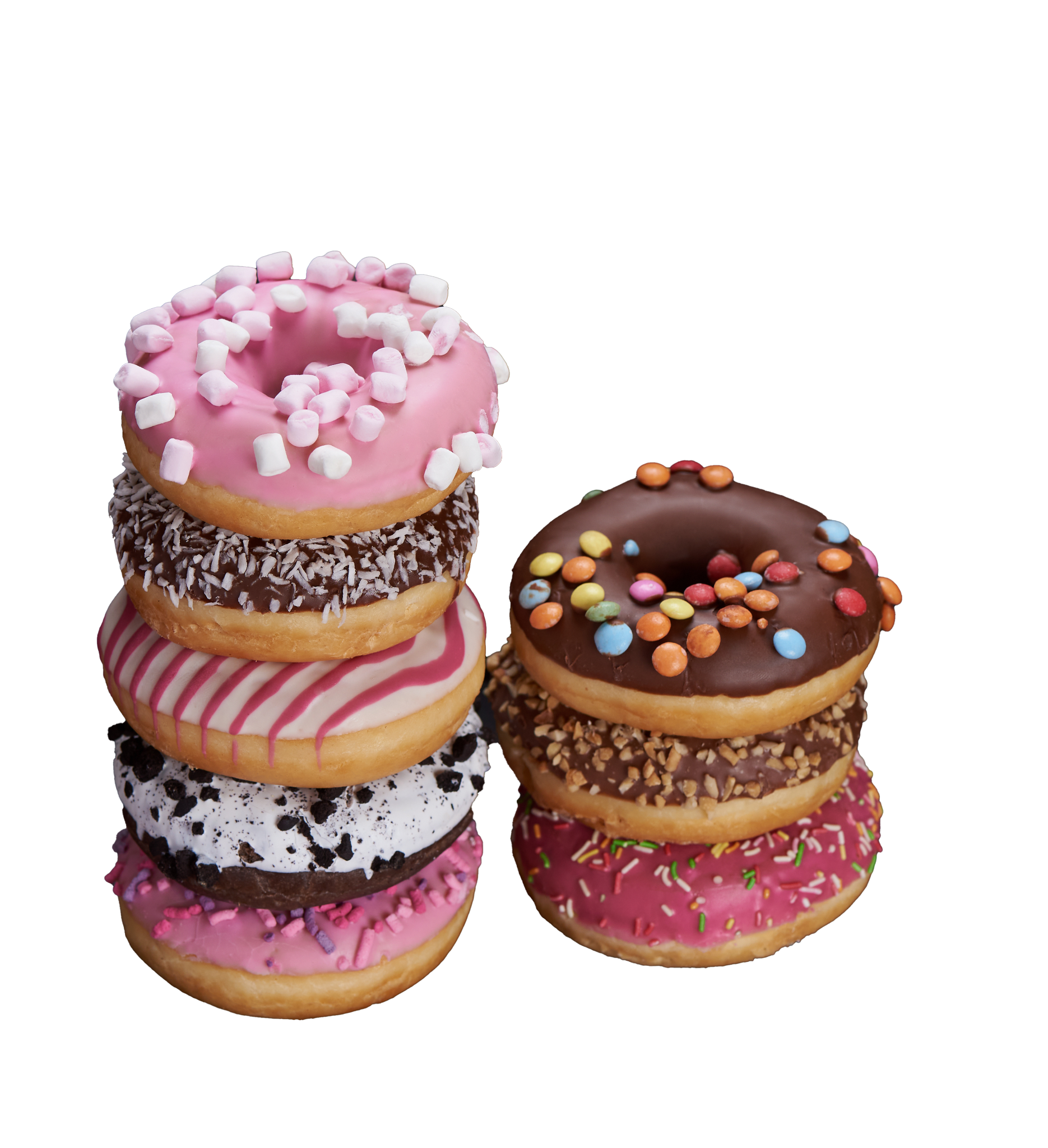 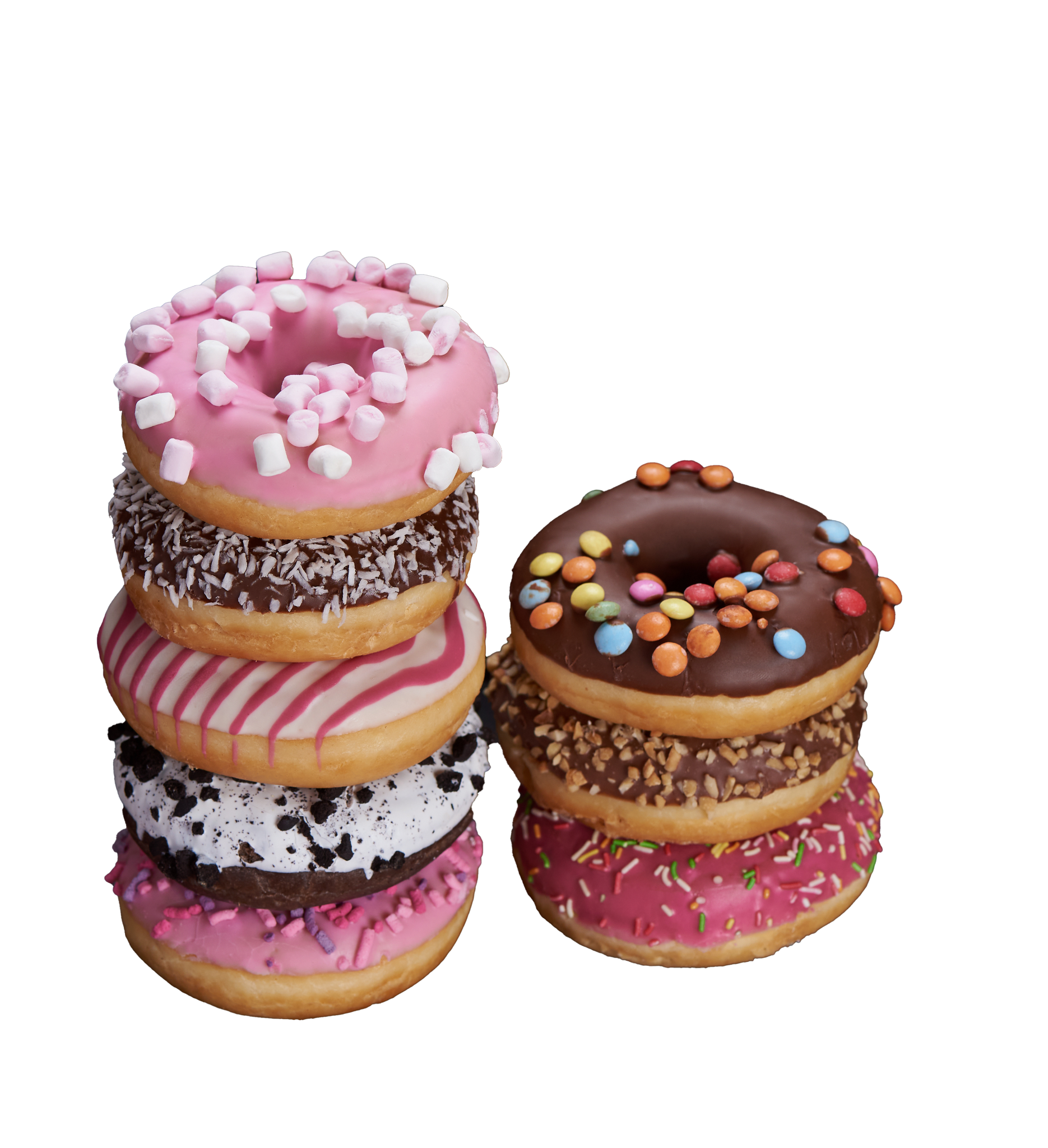 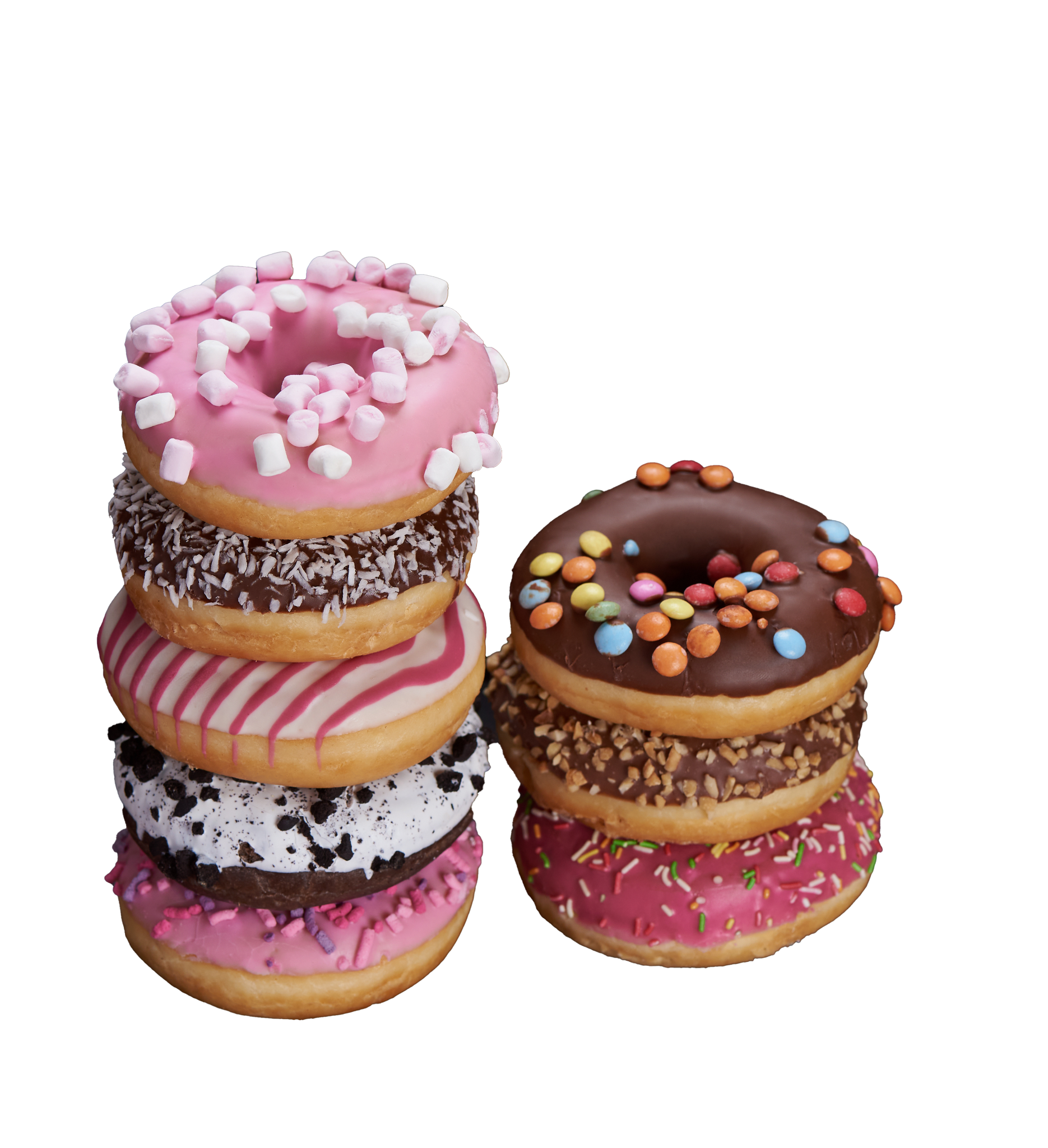 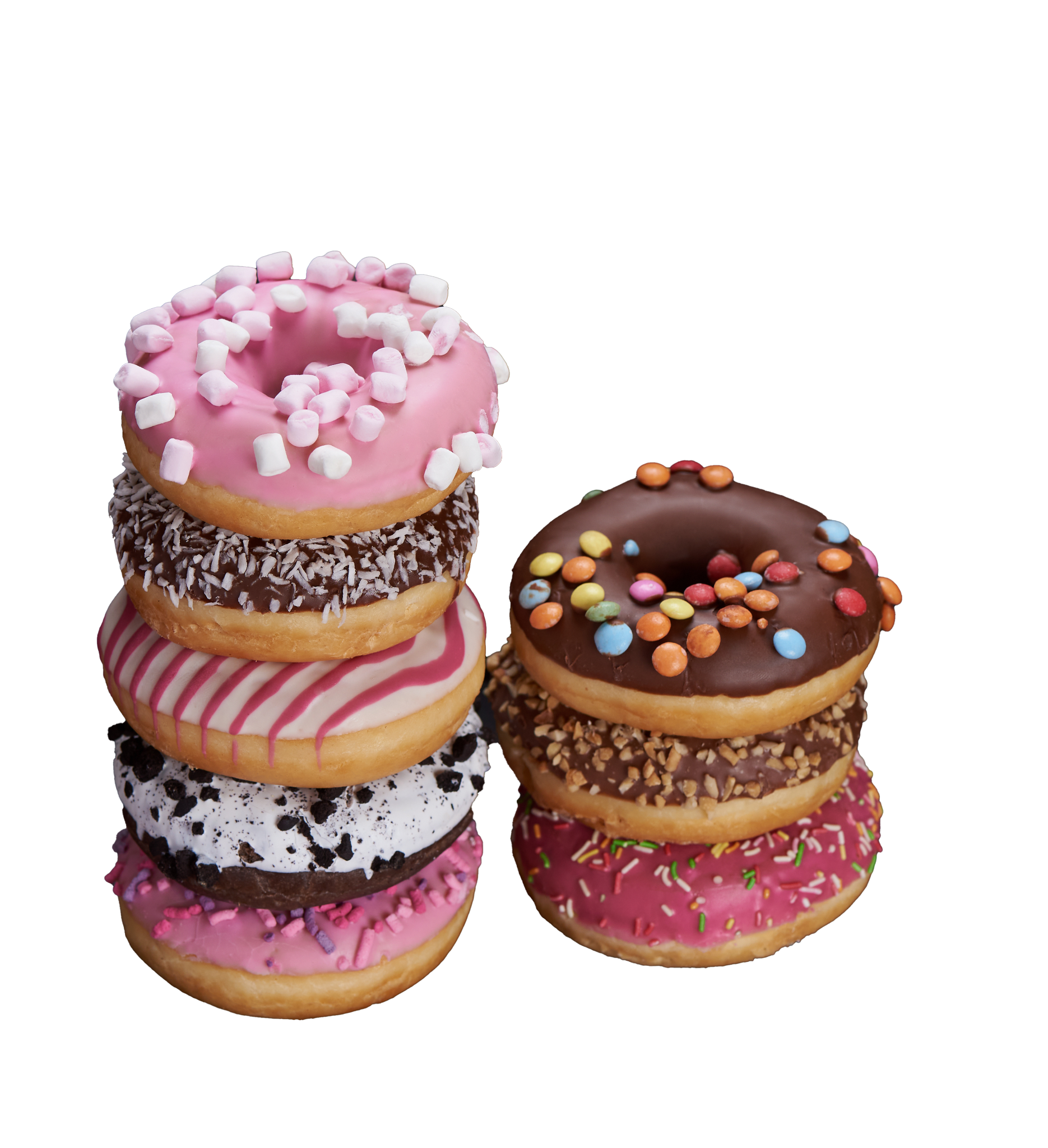 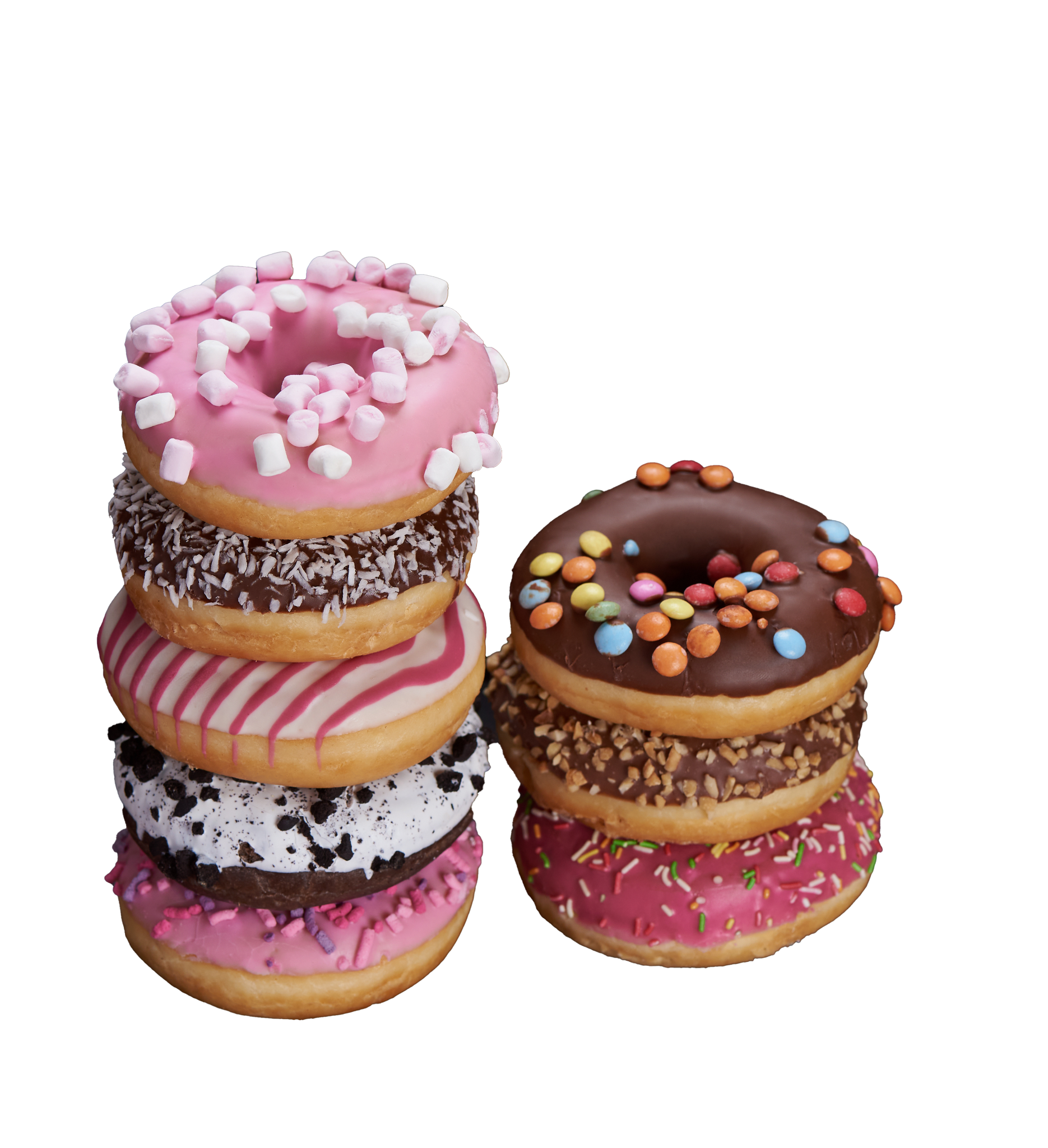 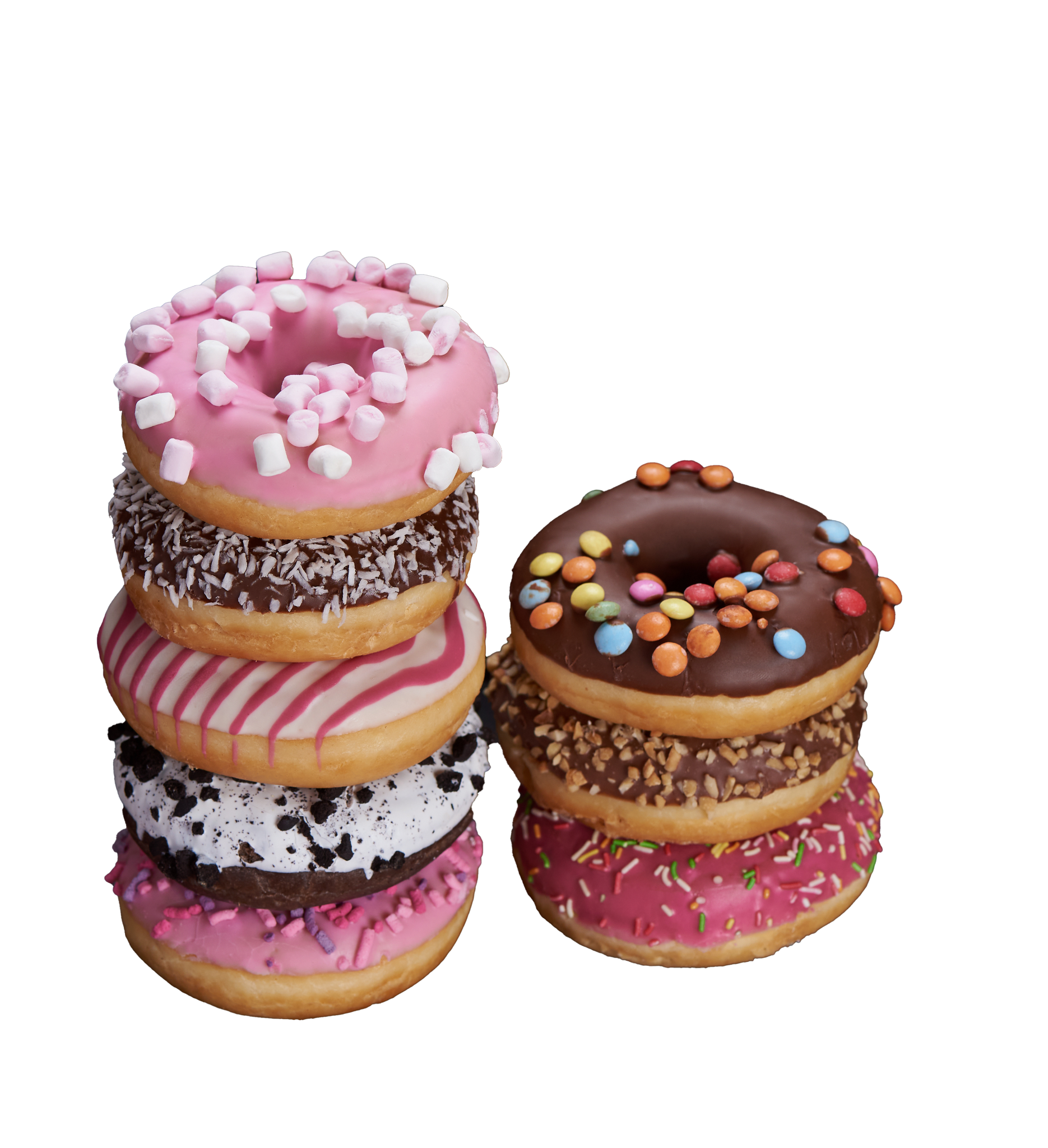 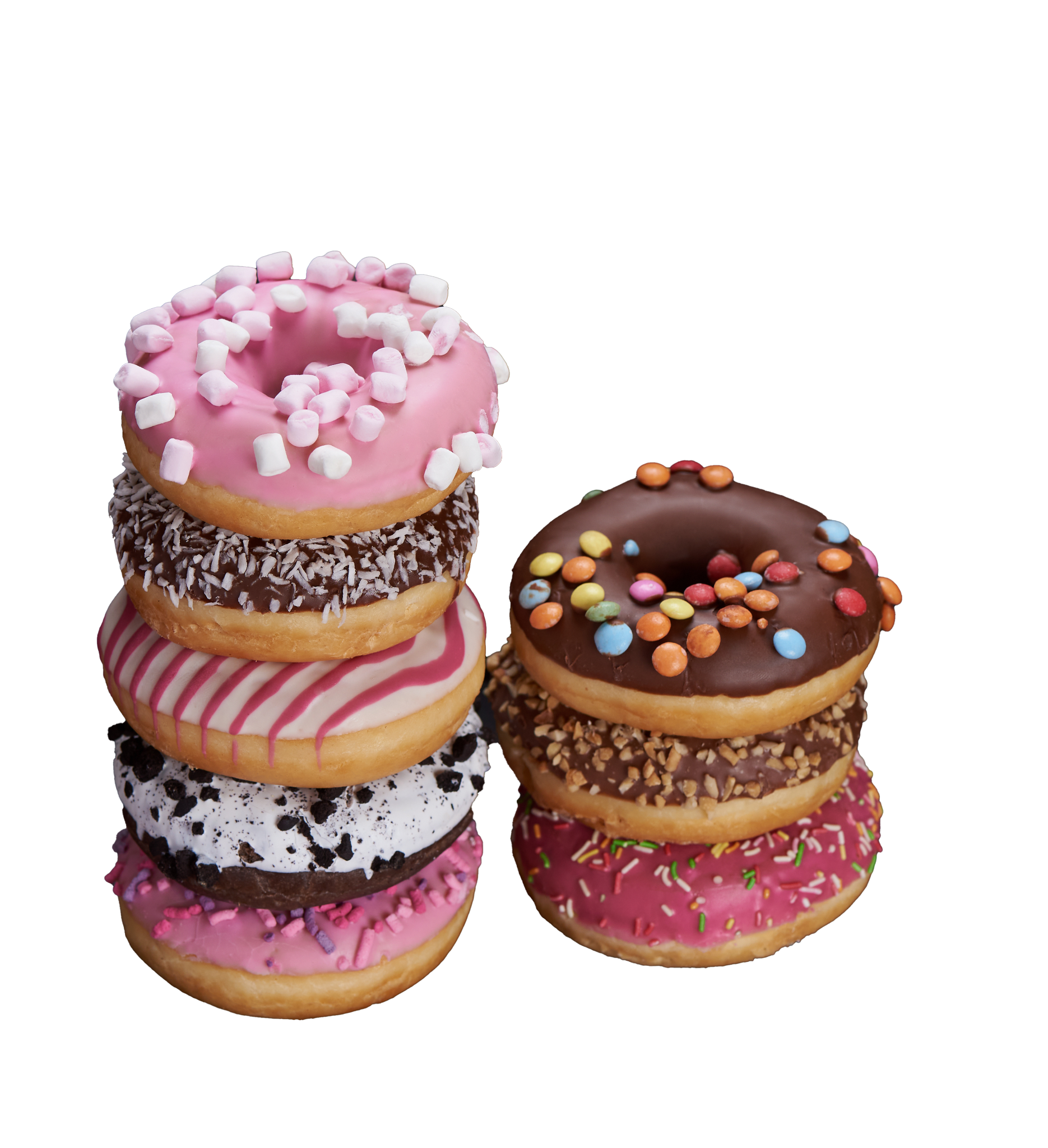 7 x 8 = 56
Tell me a story
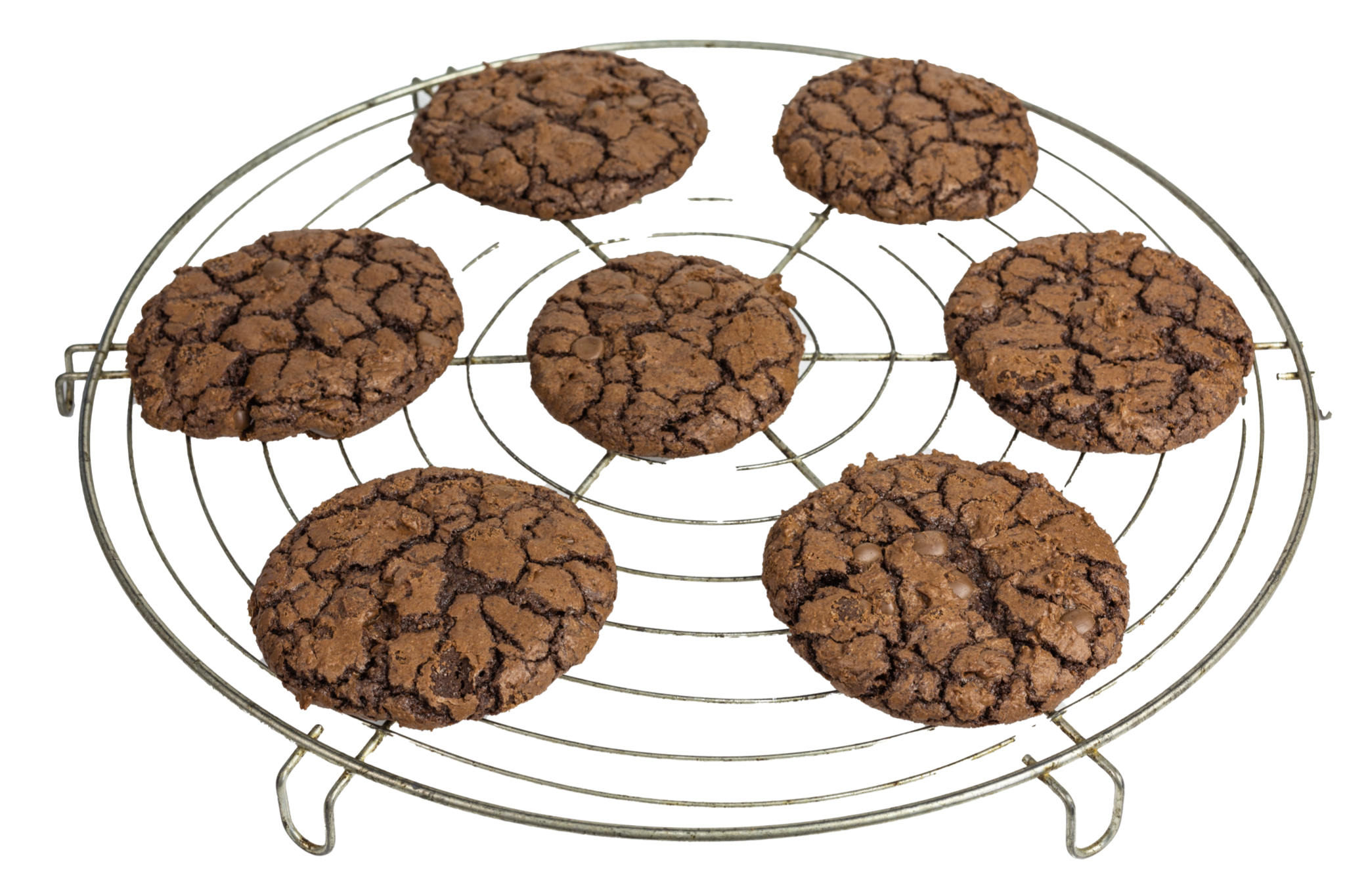 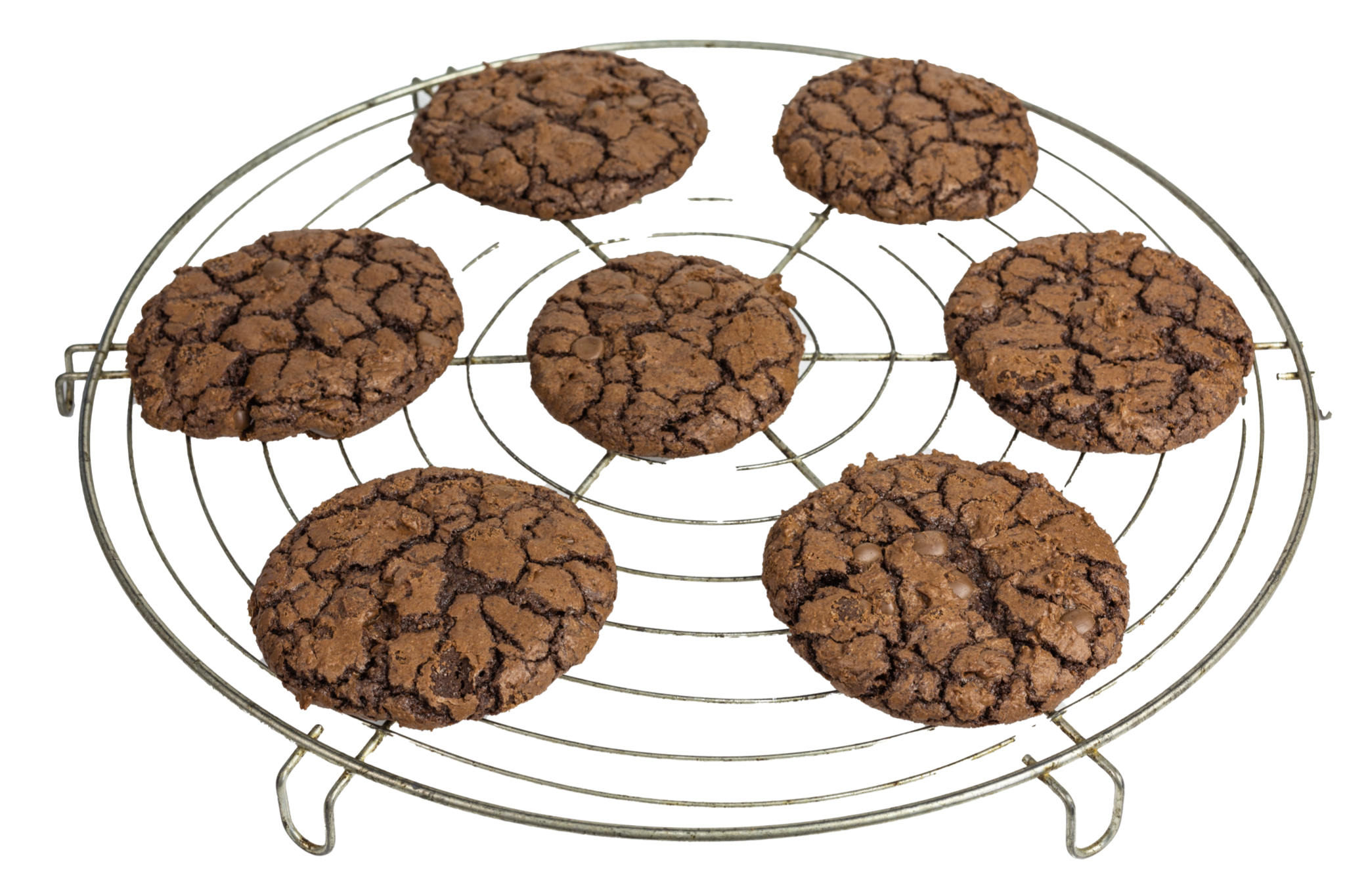 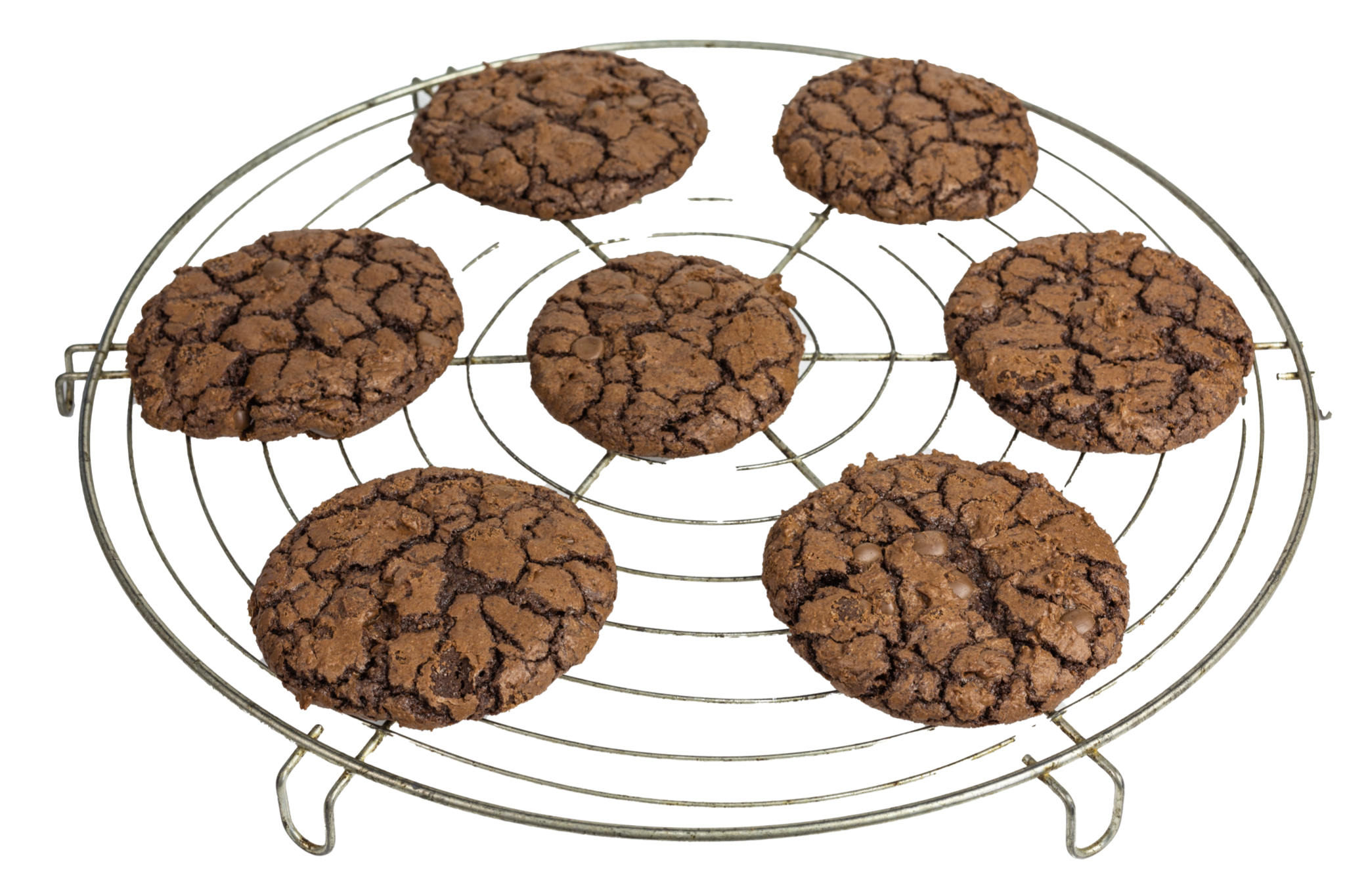 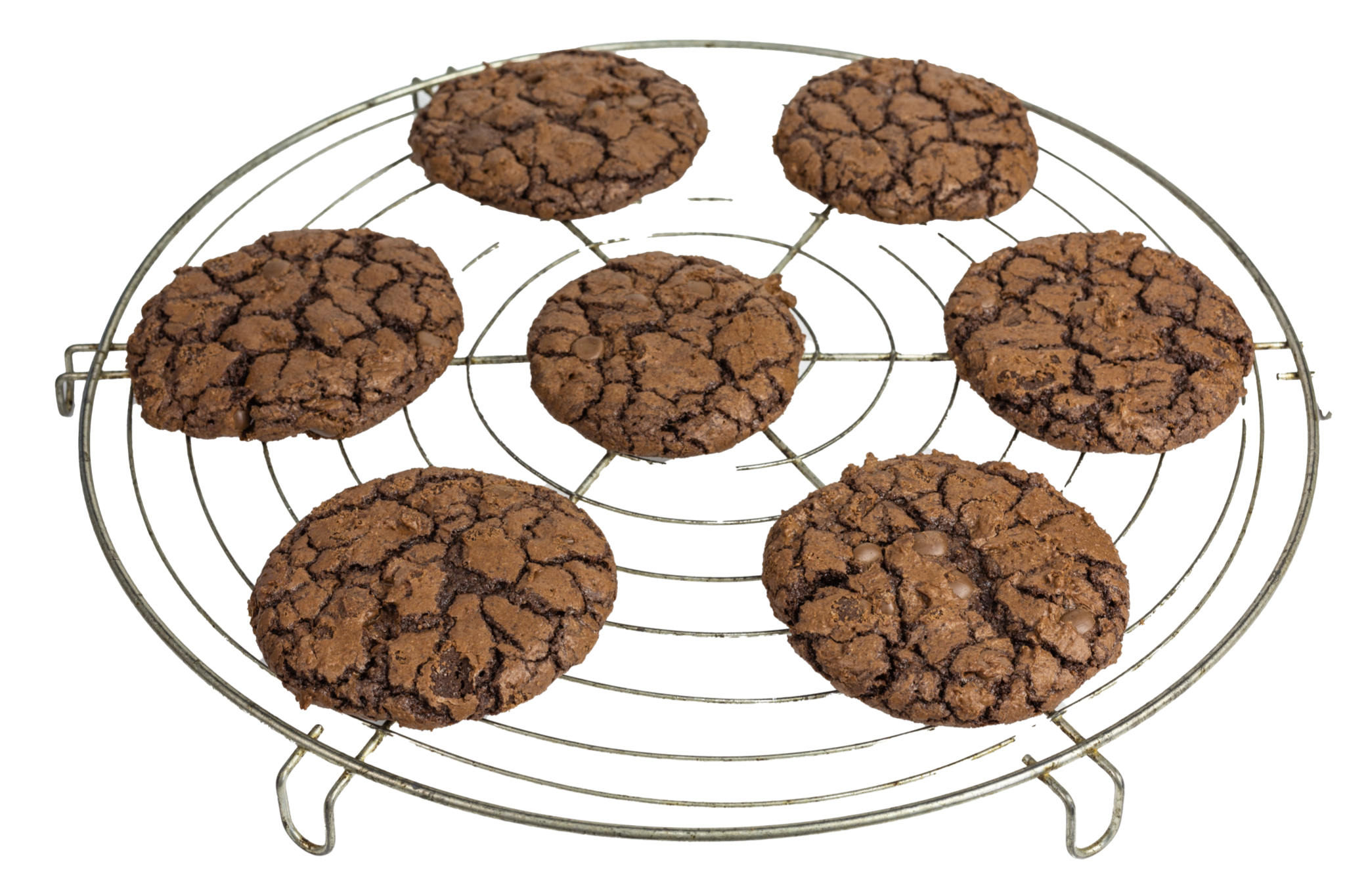 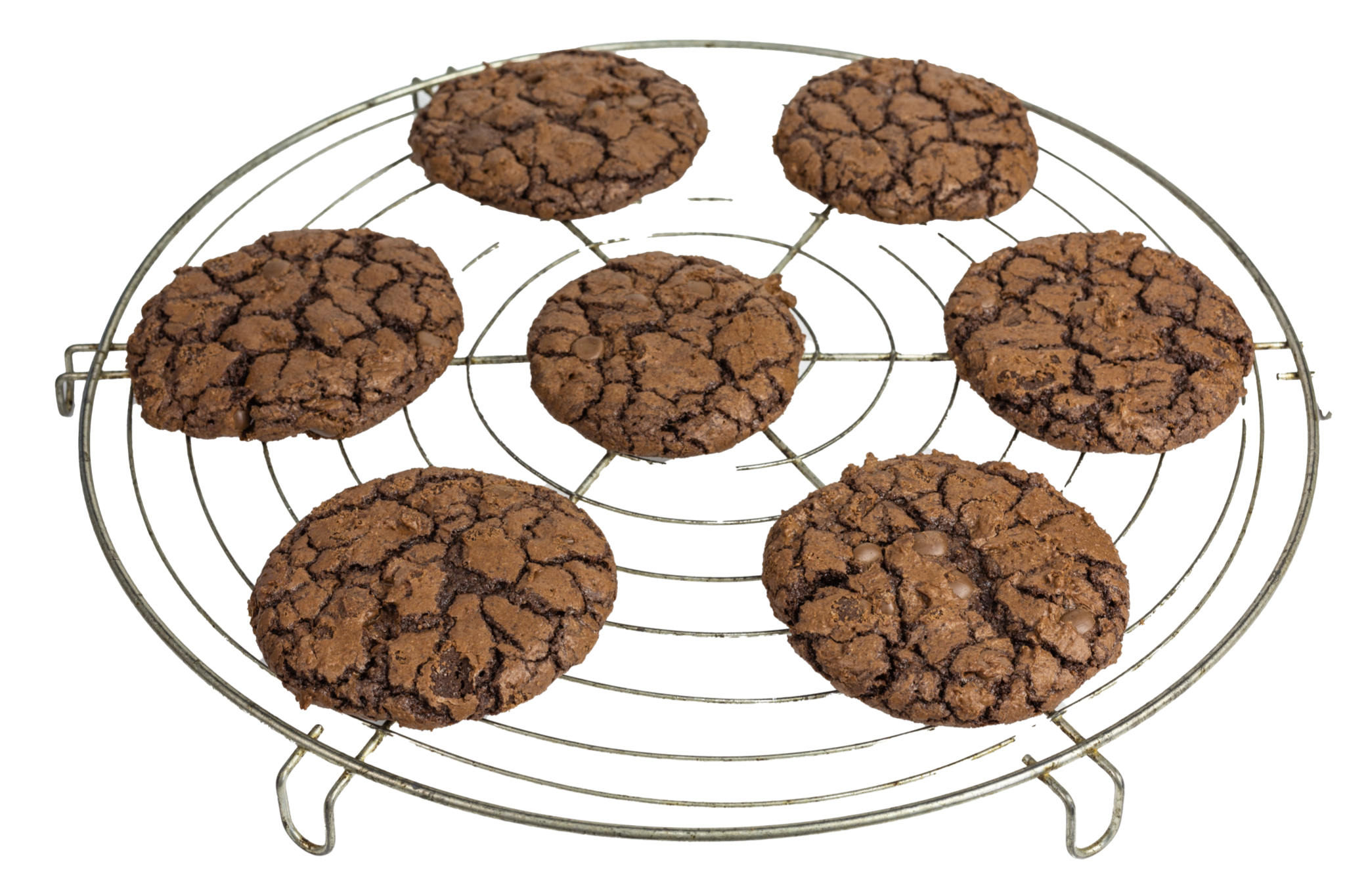 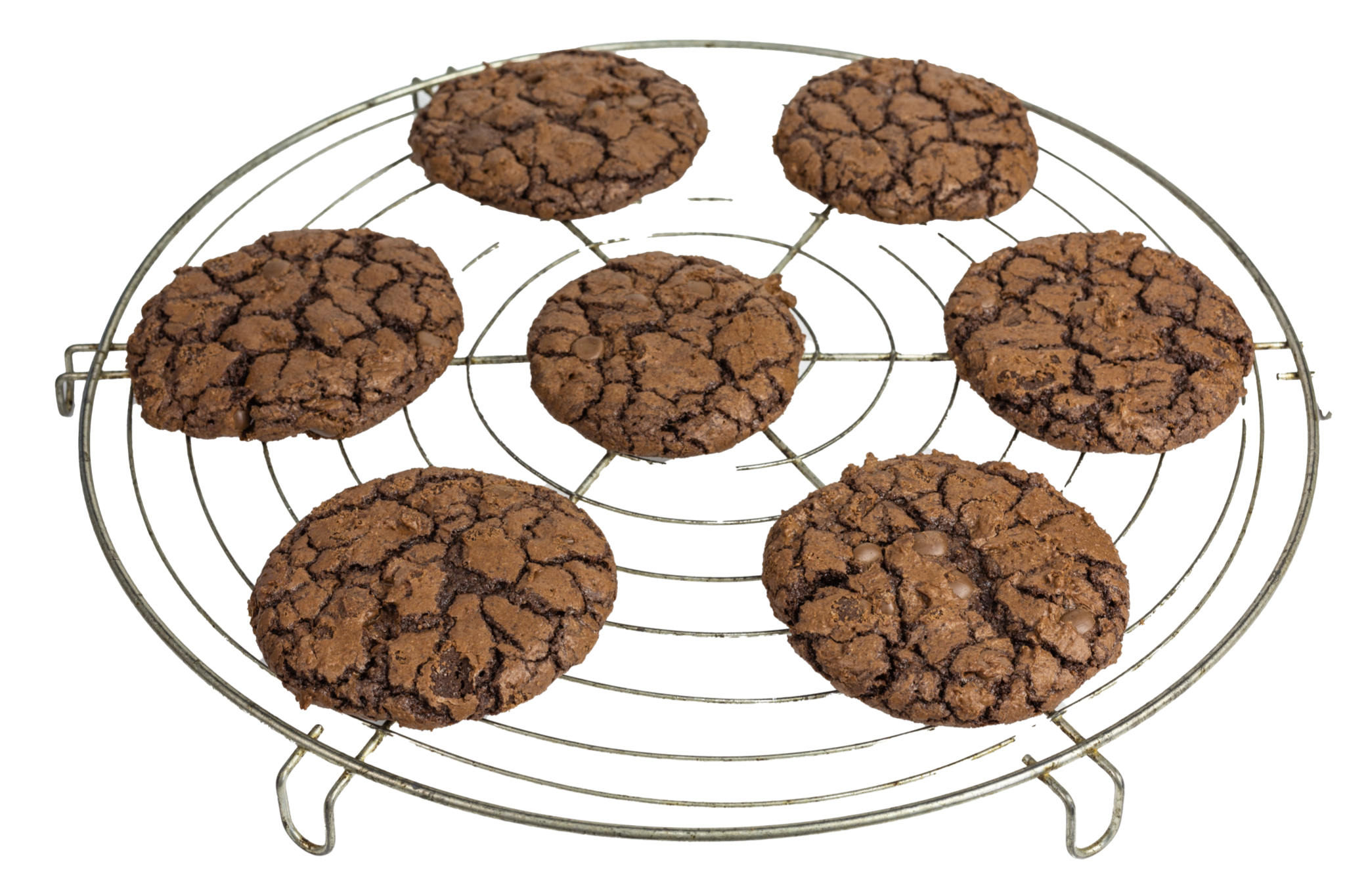 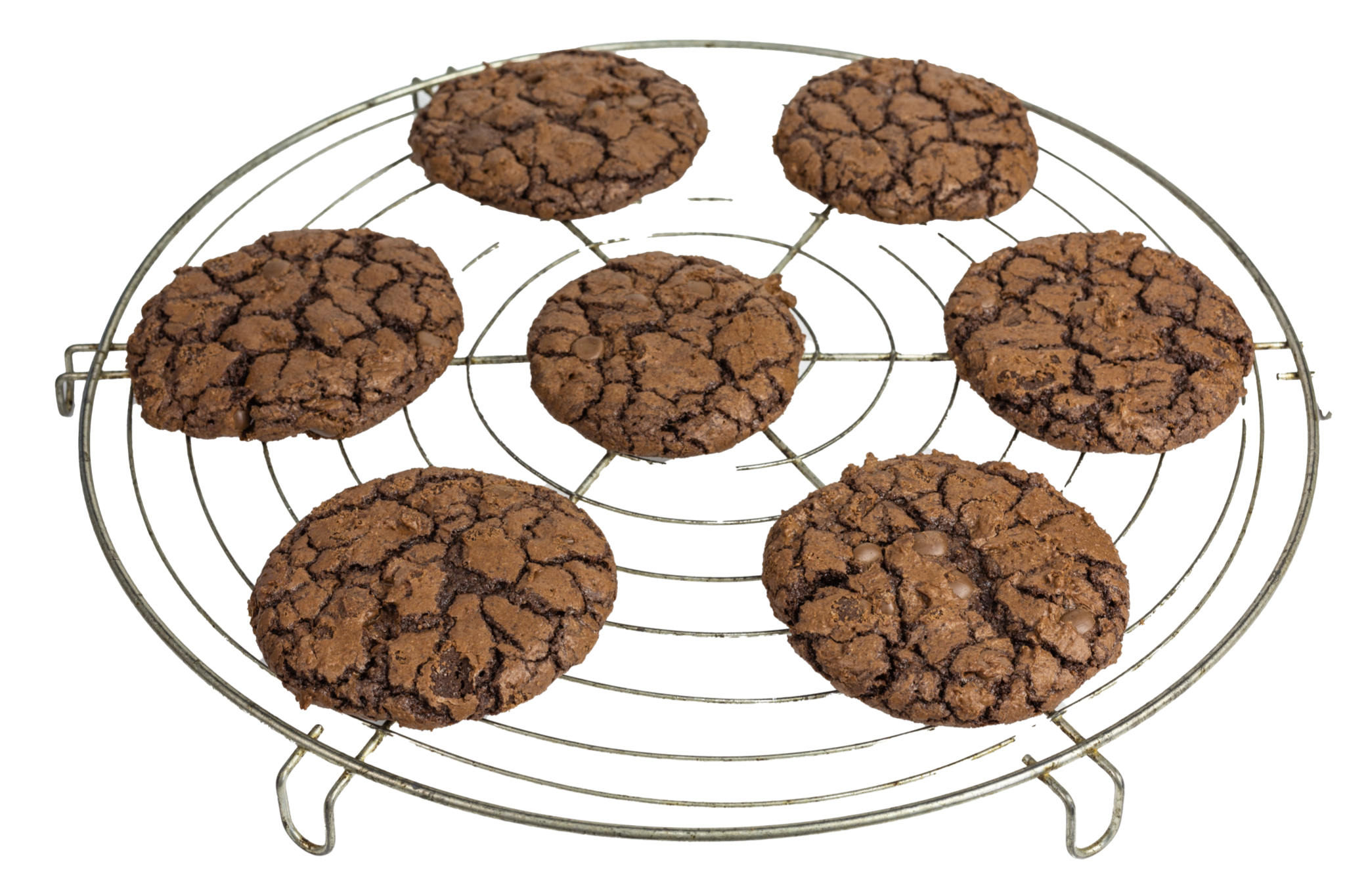 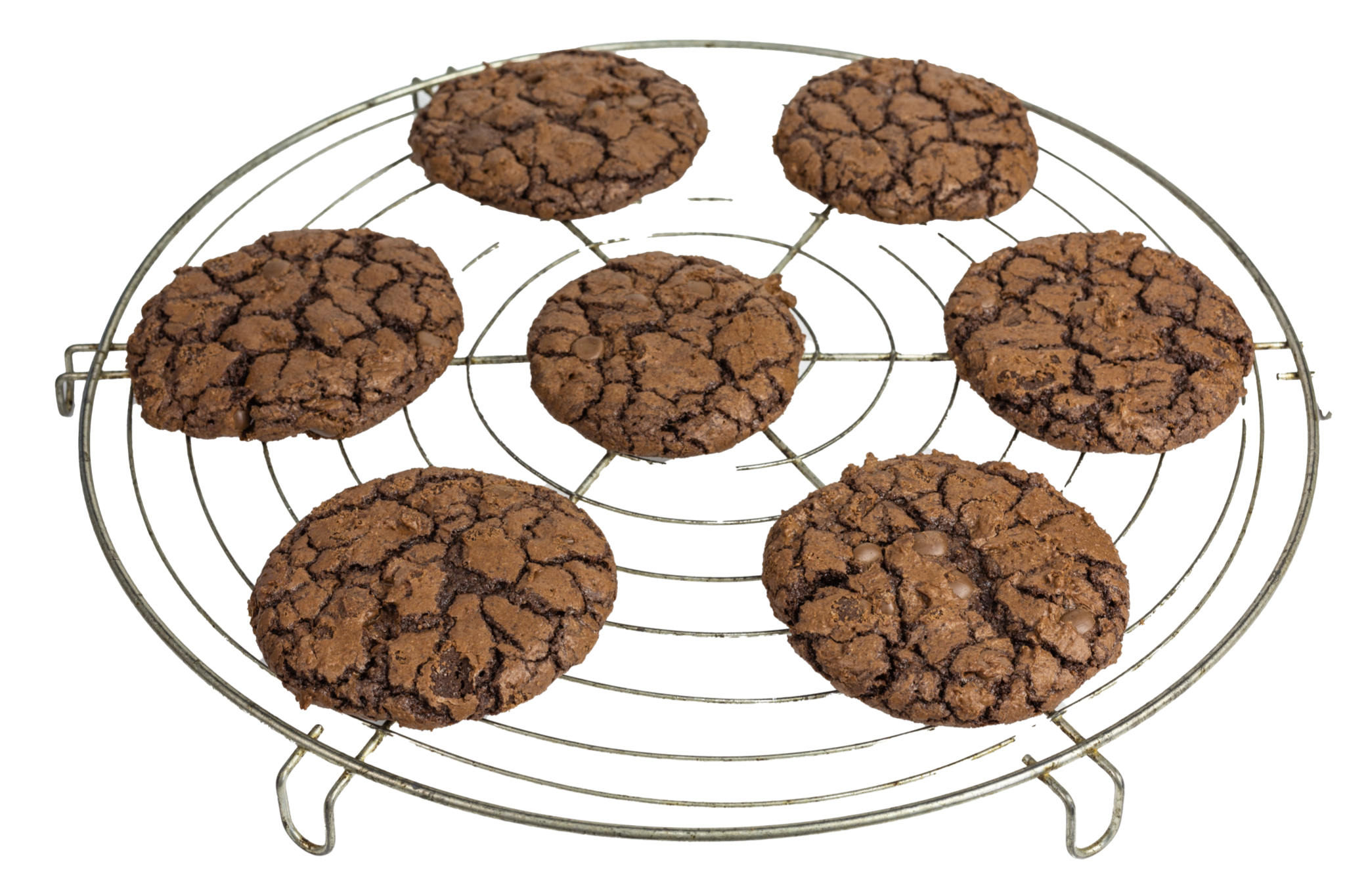 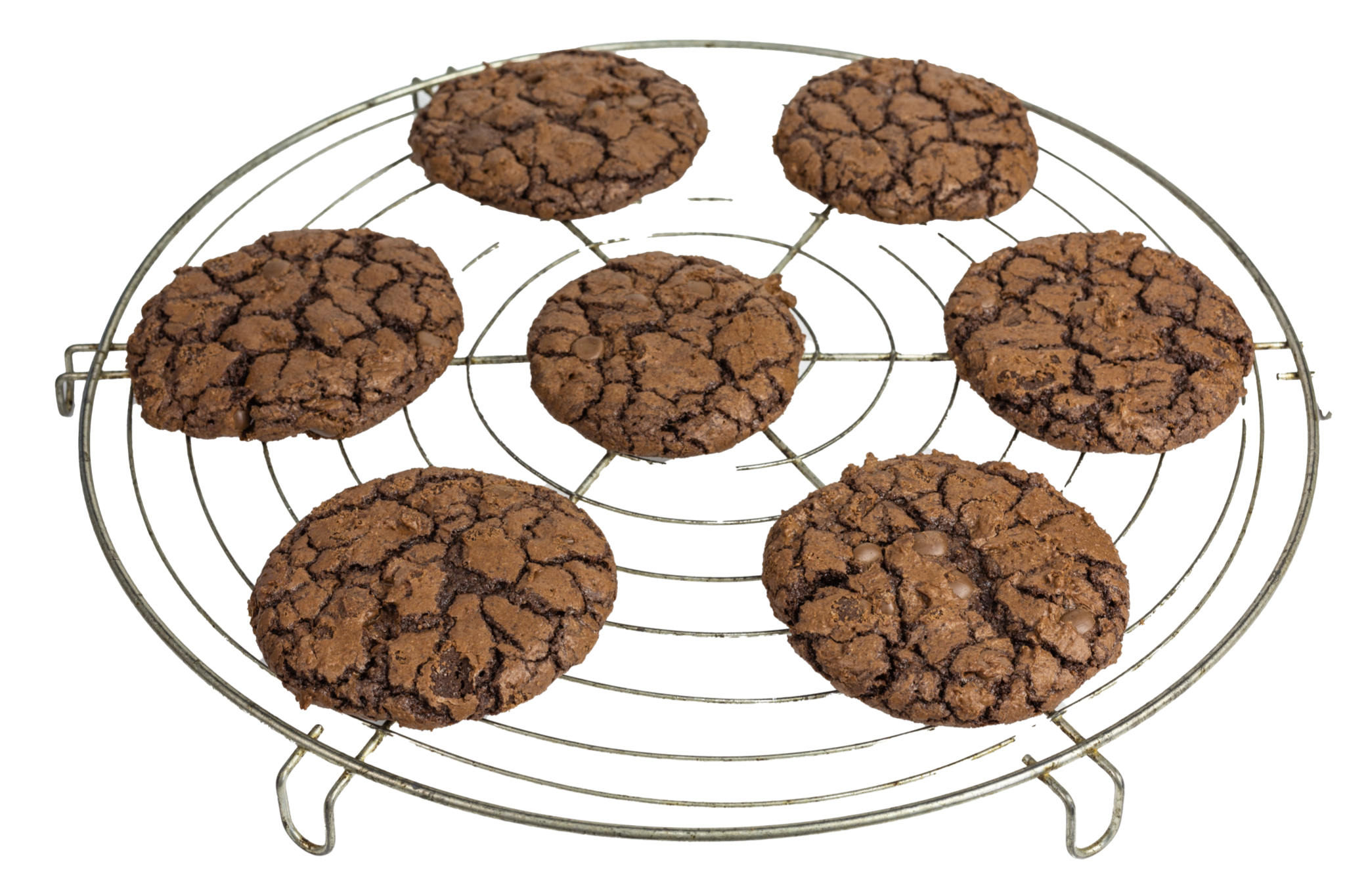 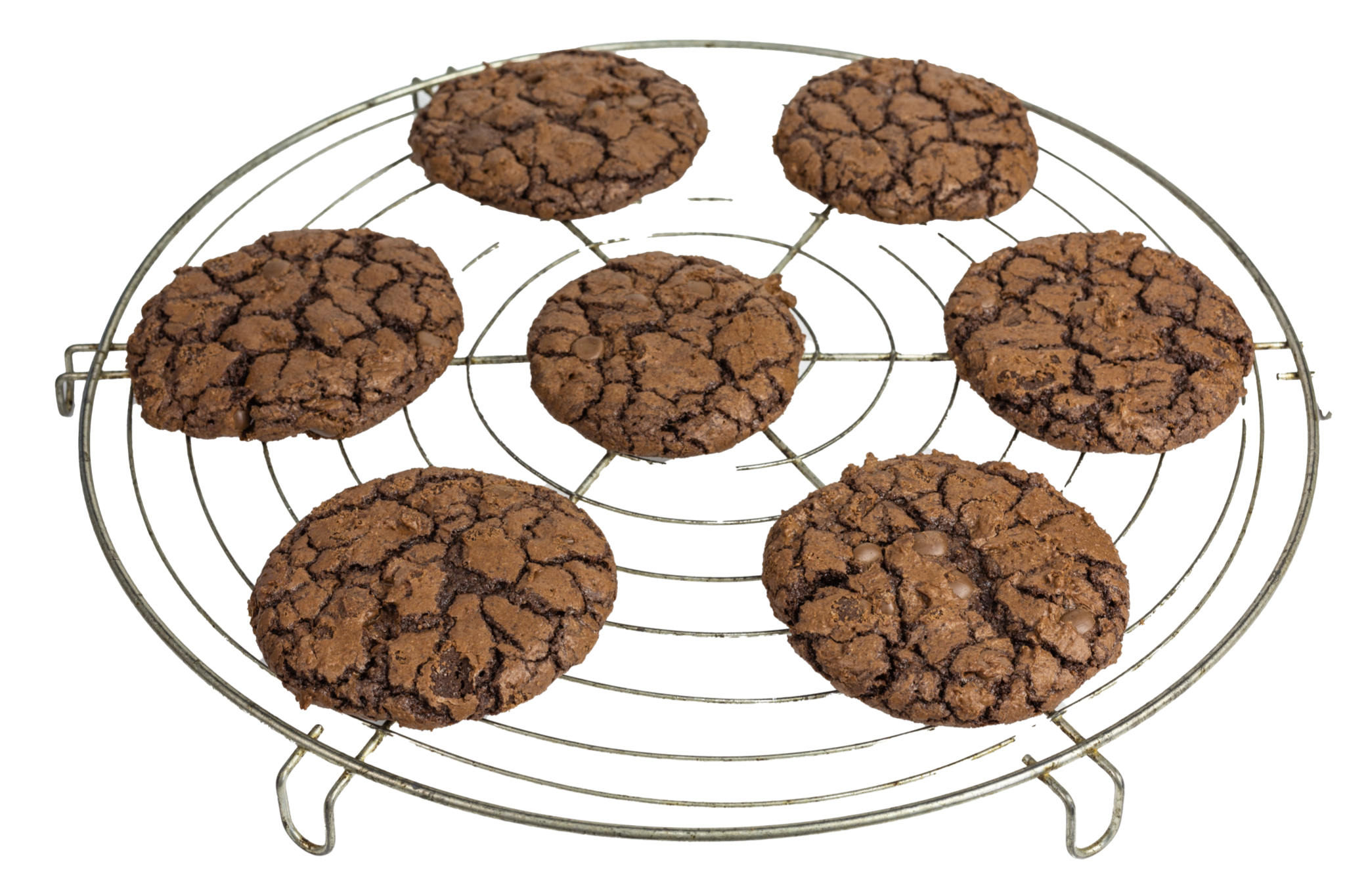 10 x 7 = 70
Tell me a story
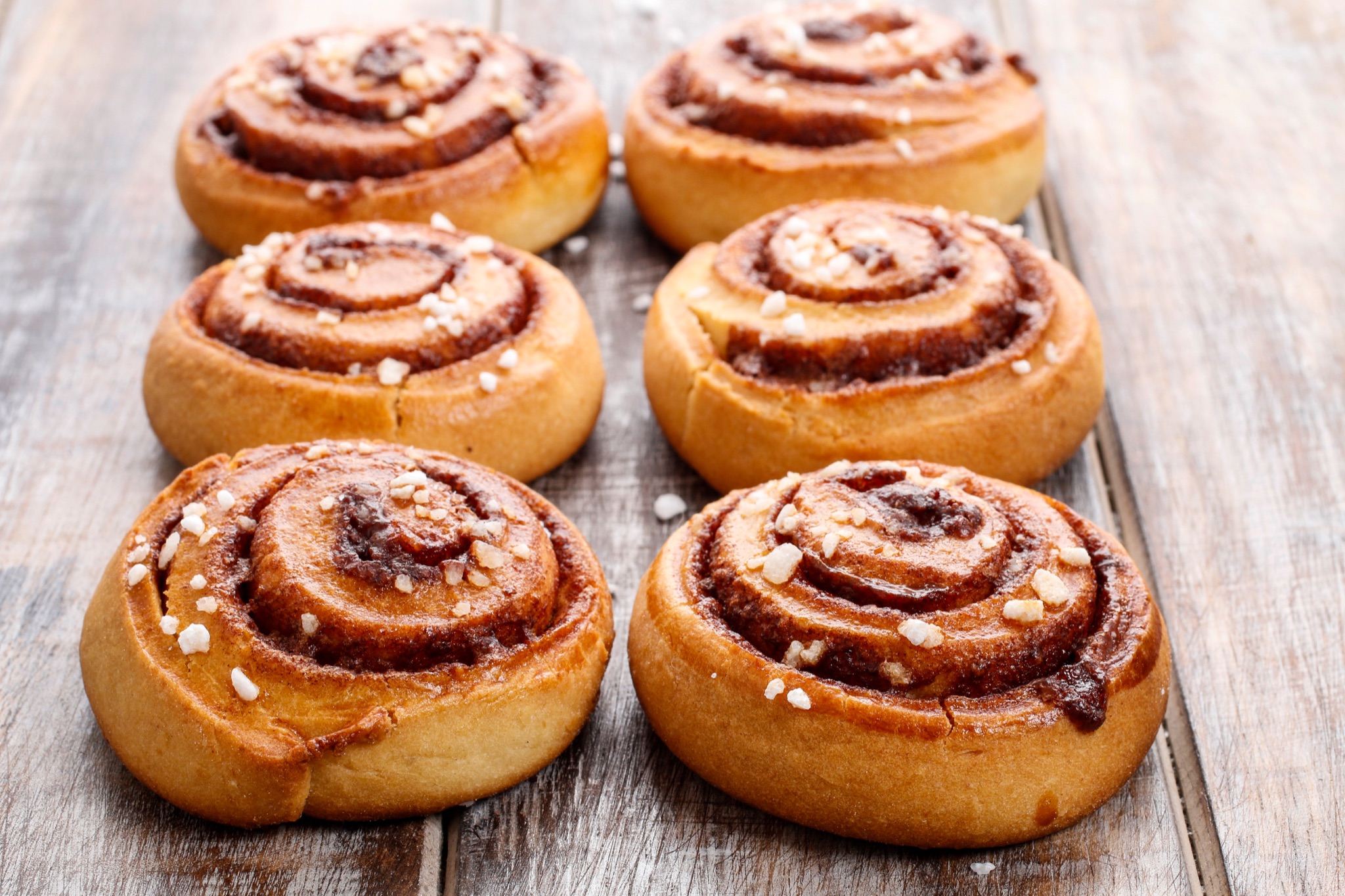 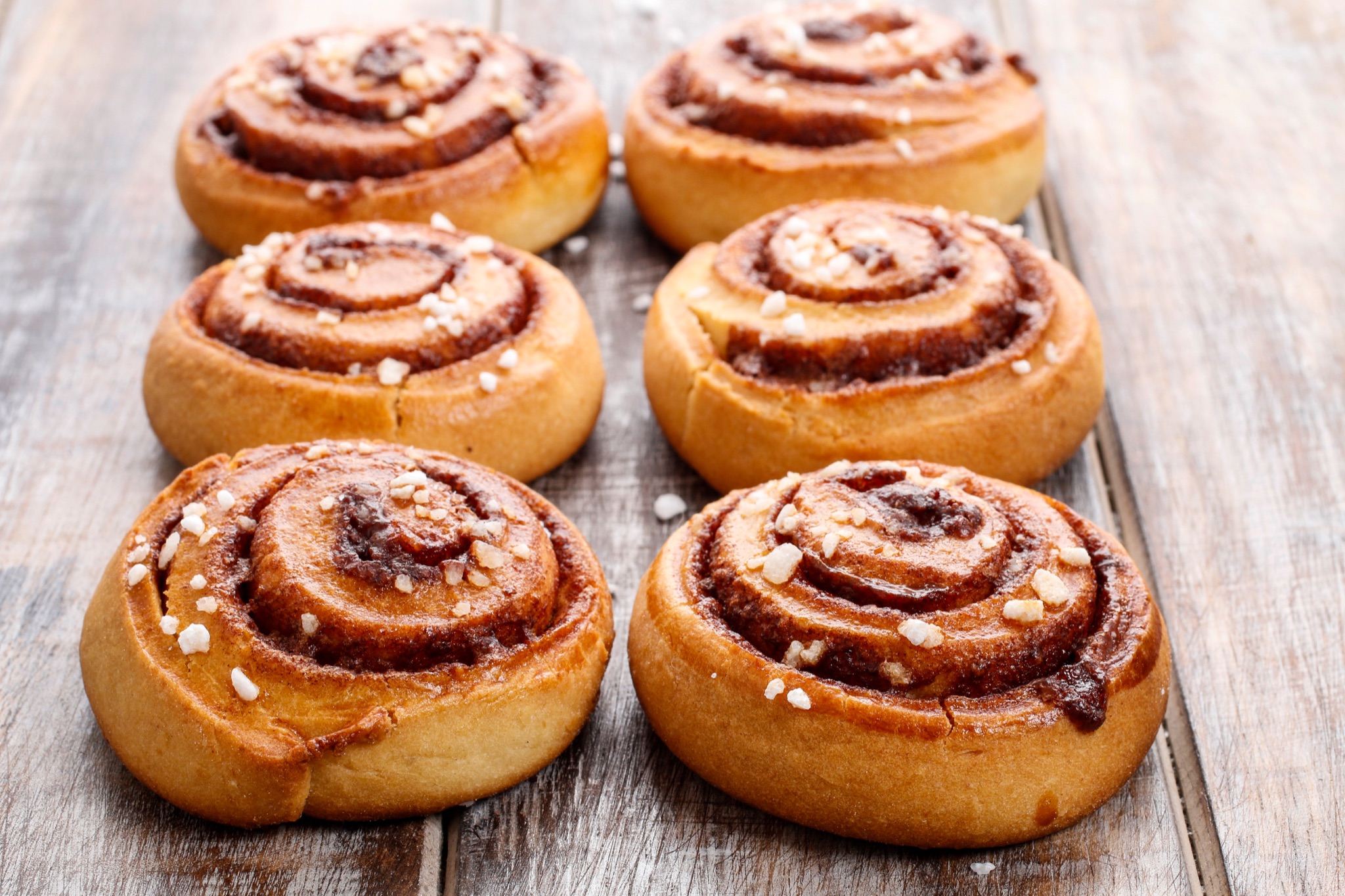 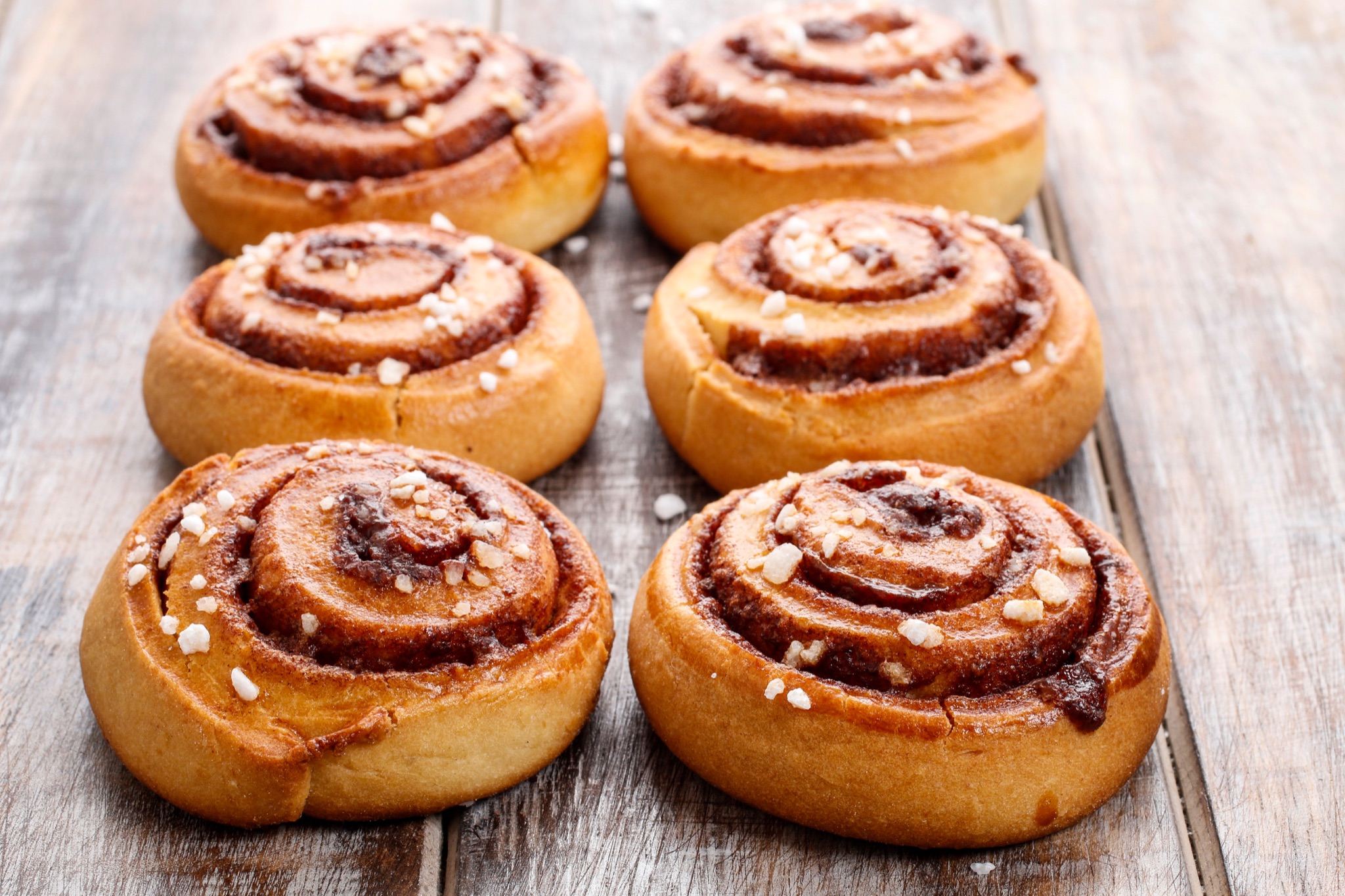 3 x 6 = 18